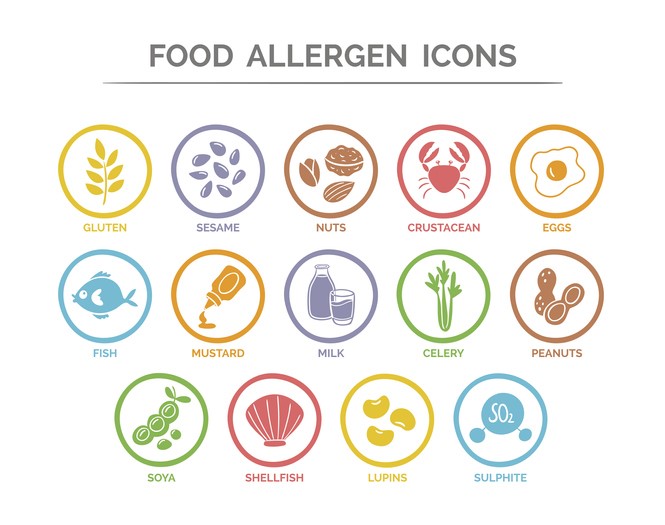 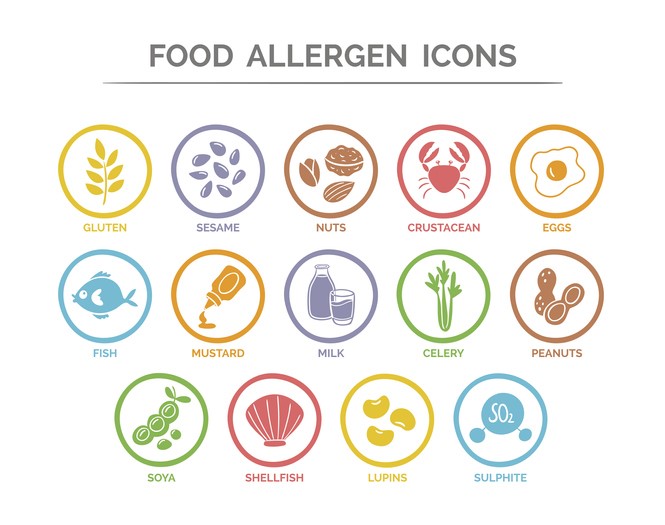 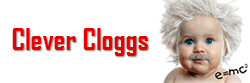 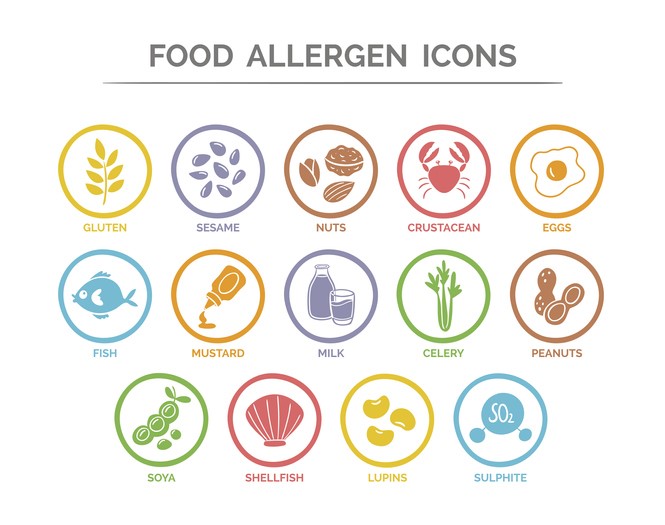 Spring/Summer Menu
Breakfast: Selection of cereals & fruits. Wholemeal bread with a variety of spreads.
Monday
Am snack
Breadsticks & cheese 


Lunch
Chicken curry



(Tofu curry)  V  

Naan Bread  

Yoghurt  


PM snack
Pineapple/blueberry

Light Tea

Veggie nuggets and tomato sauce  V
Wednesday 
Am snack 
Pitta slices and Red pepper dip

Lunch
Sausage Ragu

Linda McCartney V


Yoghurt 



Pm snack 
Watermelon/pears 

Light Tea 

Lentil chilli &
Tortilla wraps   V
Friday 
Am snack 
Vegetable Batons and hummus  

Lunch
Burger in a bun

Bean burger V

carrot and butternut squash fries 
(Chicken quinoa nuggets)


Bananas 

Pm snack 
Blueberries/apple

Light tea 

Vegetable Curry  V
Tuesday 
Am snack 
Rice cakes and cream cheese 

Lunch
Jacket potatoes and beans  V

(Sweet potato and squash soup)   



School cake 


PM snack 
Bananas/apple

Light Tea
Beef with five veggies 


Quorn mince V
Thursday 
Am snack 
Cheese and crackers 


Lunch
Chicken pot pie & veg 


Quorn pieces V   

Pineapple pieces 

Pm snack 
Oranges/strawberries

Light tea 
Tuna/sweetcorn
baguettes 

Cheese and cucumber baguettes  V   

(Salmon, sweet potato and peas)
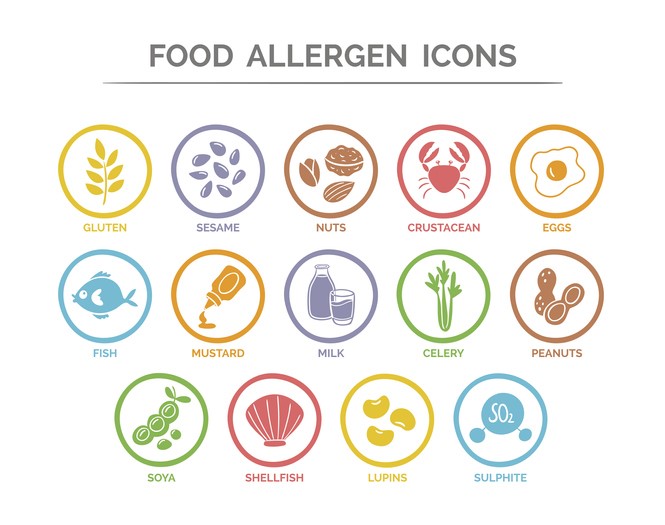 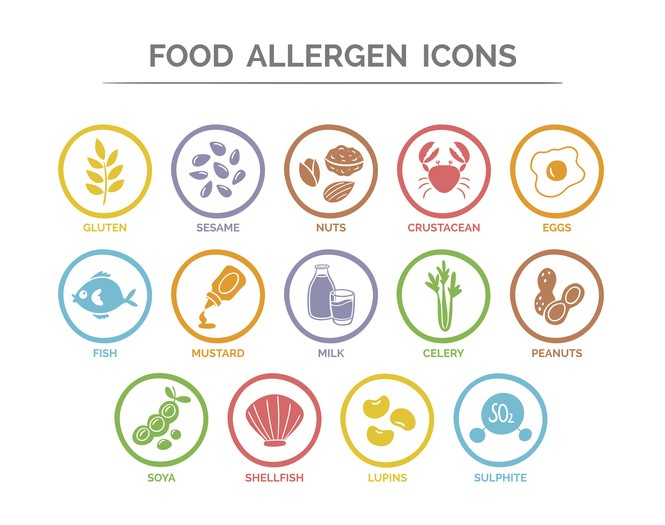 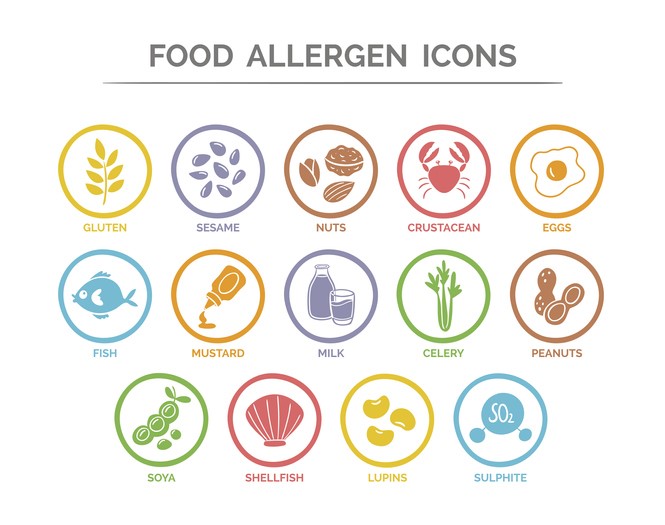 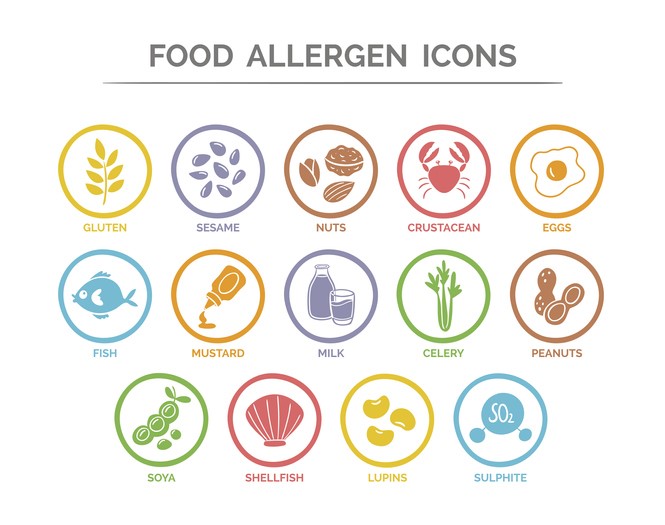 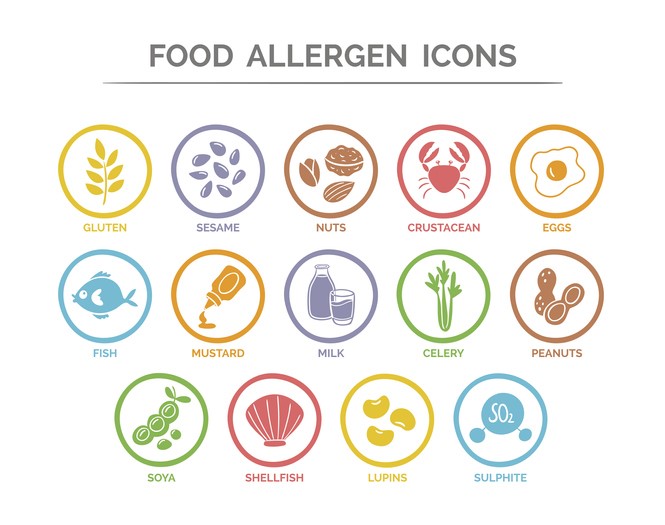 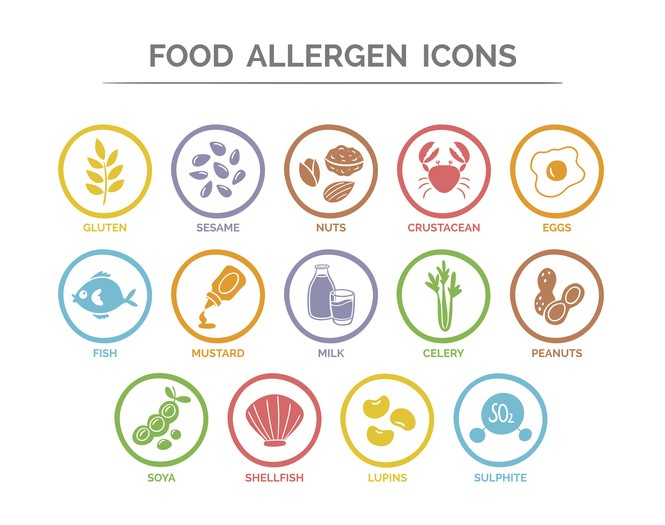 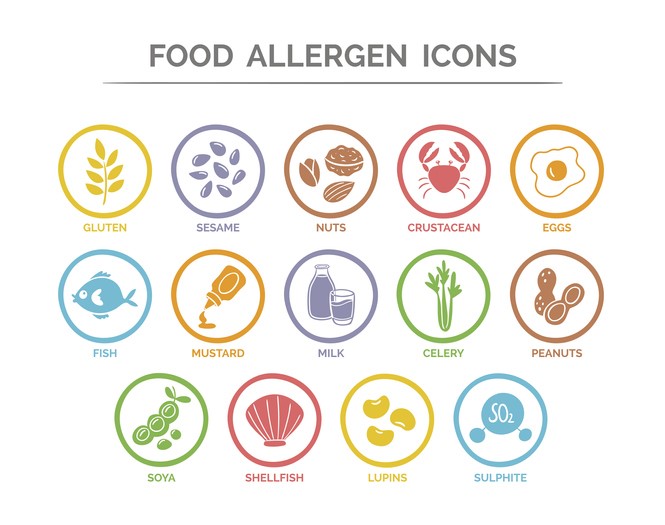 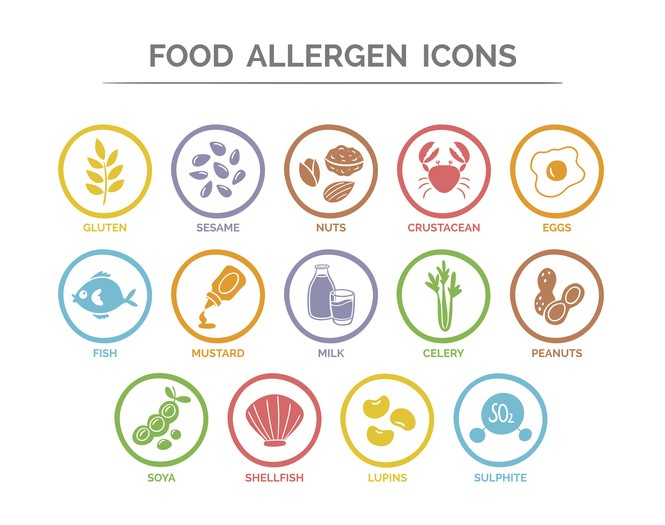 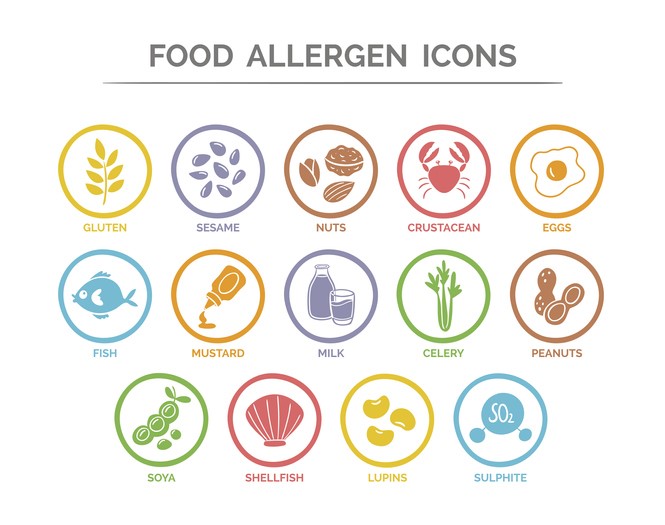 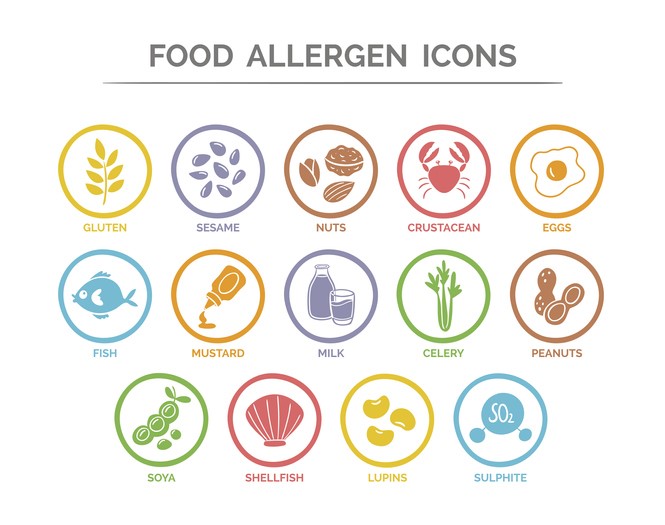 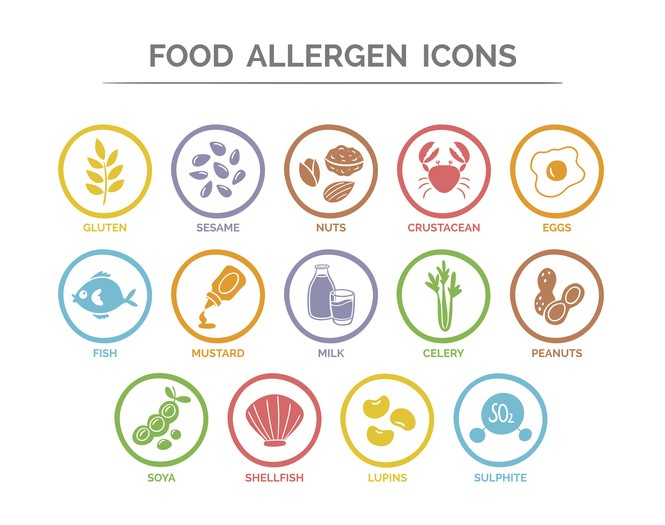 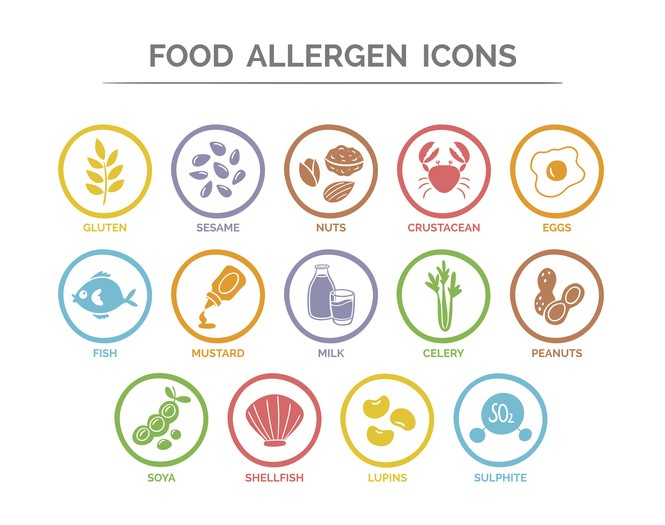 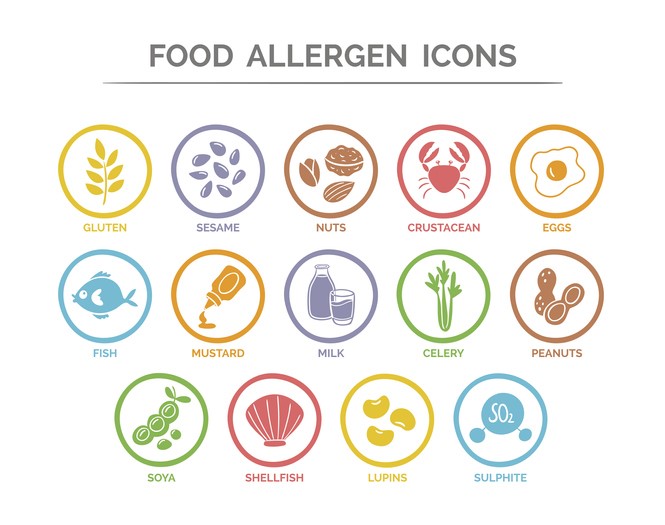 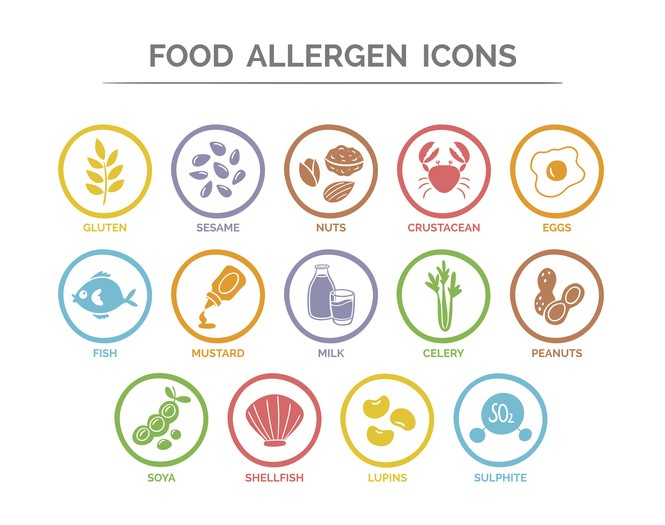 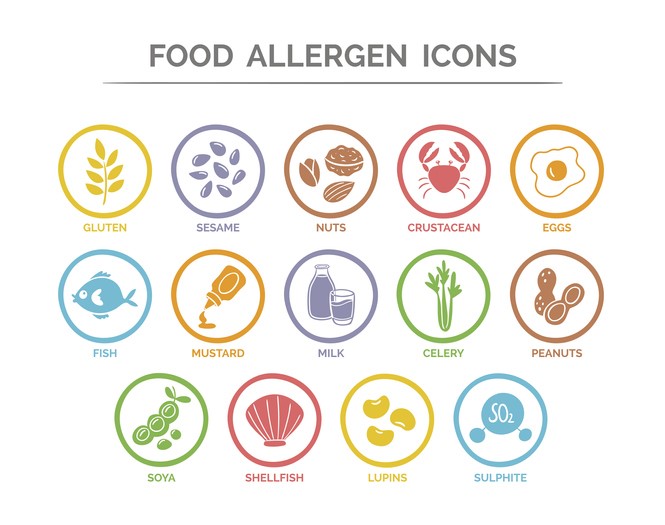 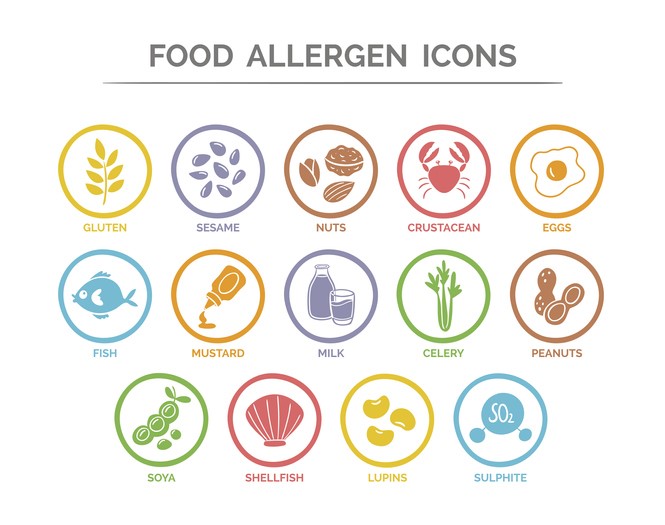 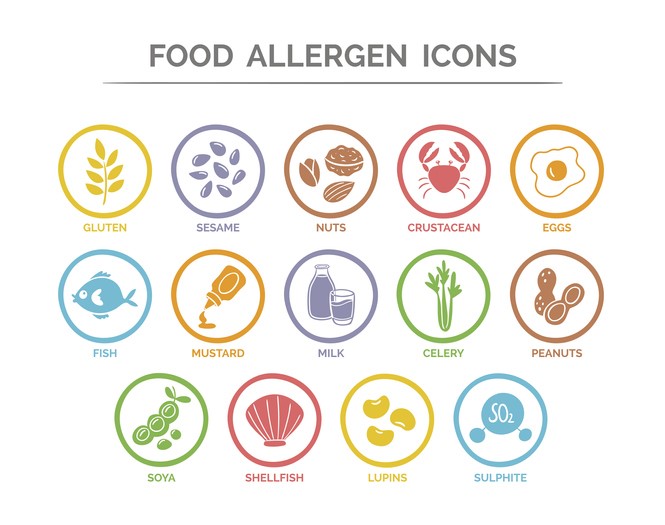 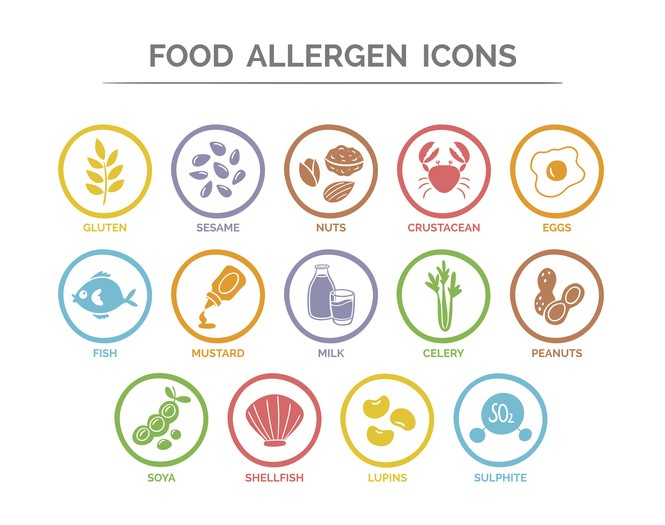 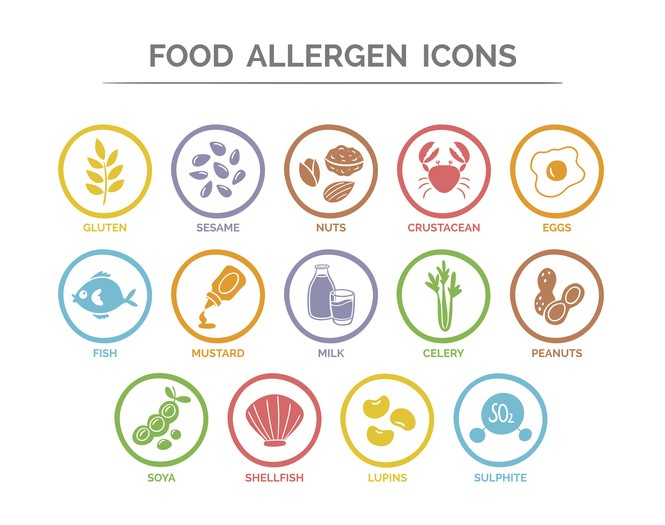 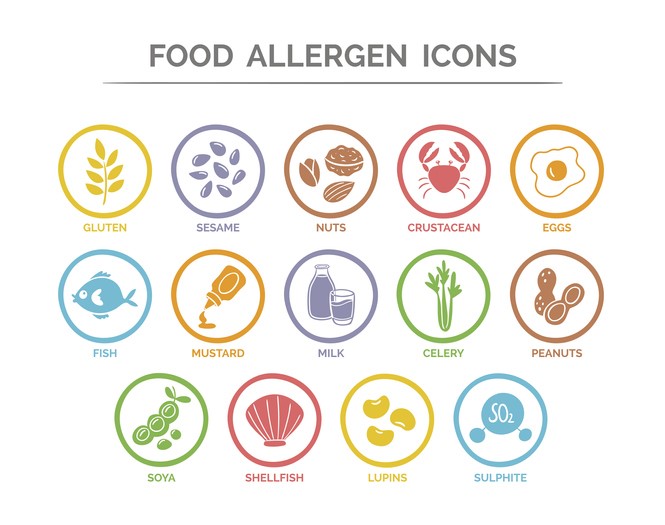 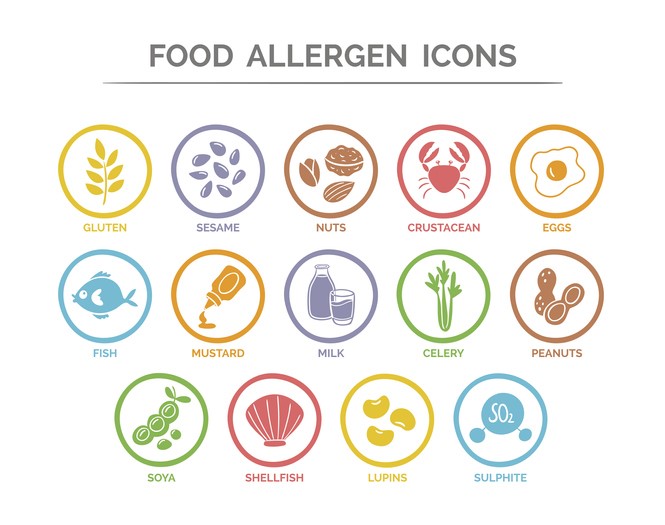 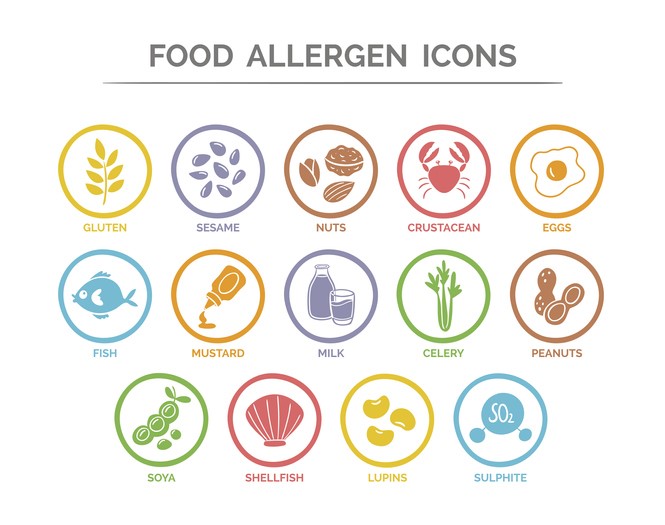 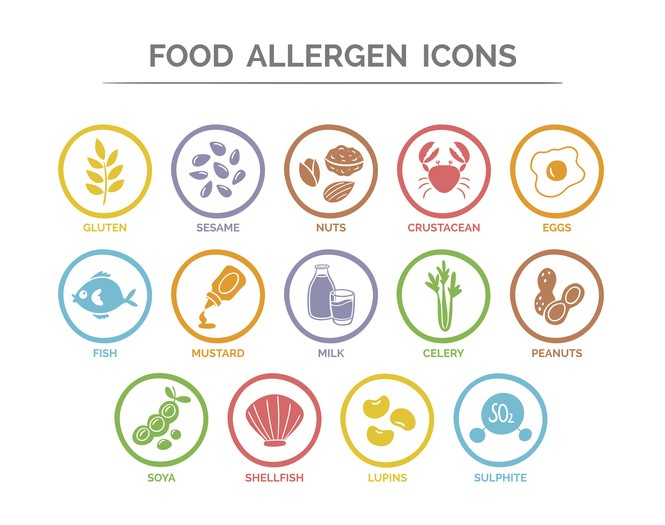 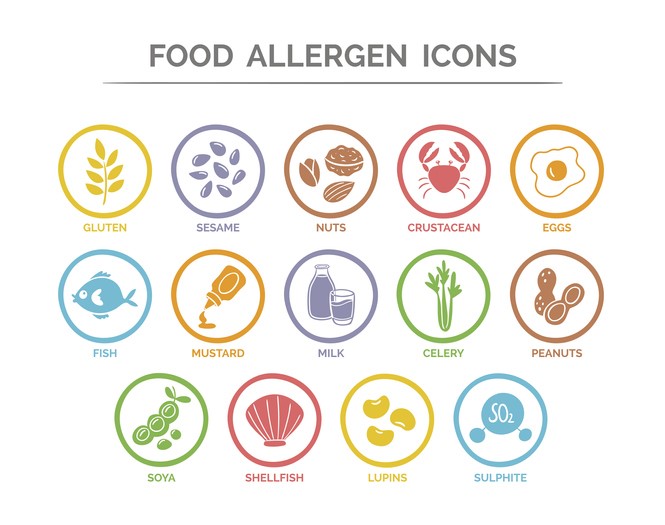 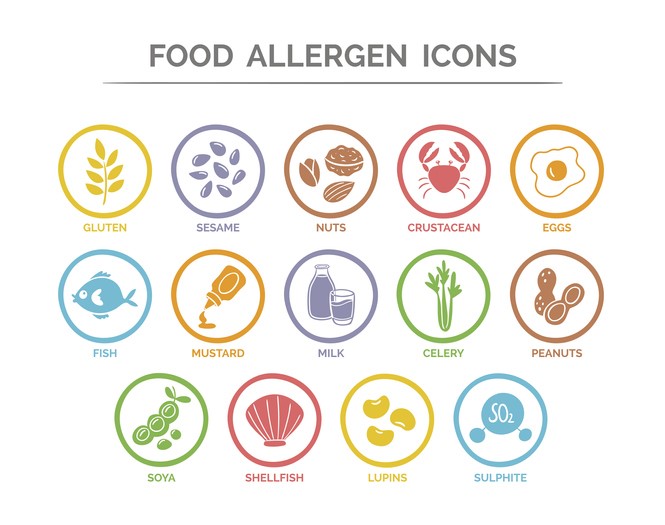 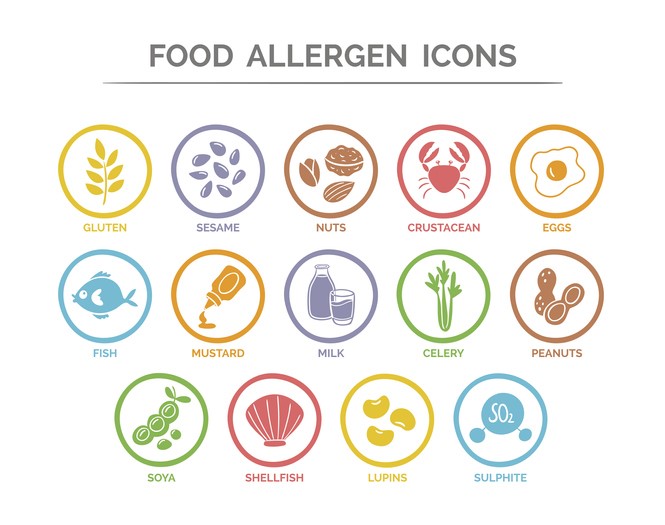 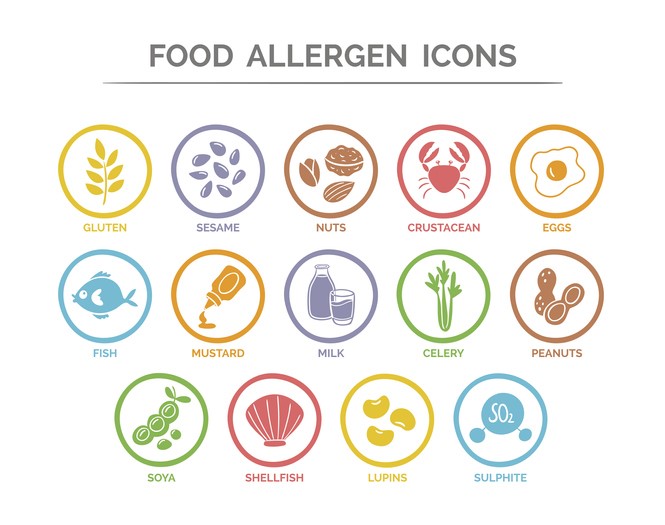 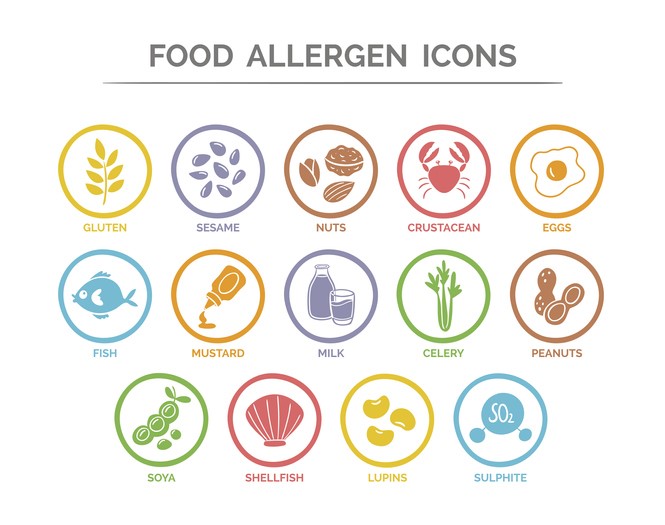 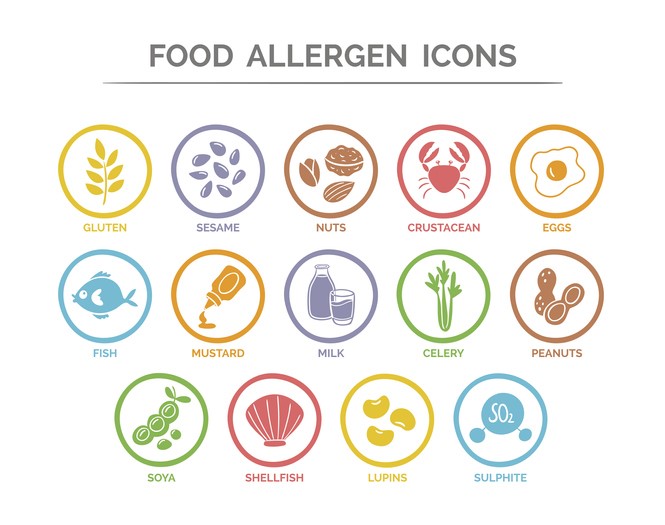 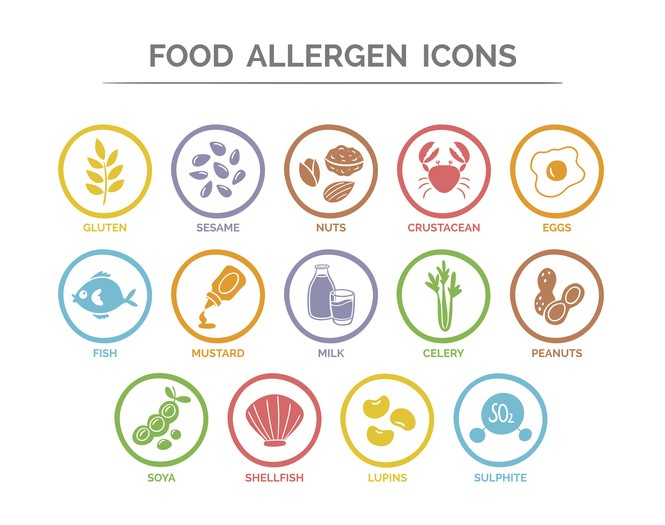 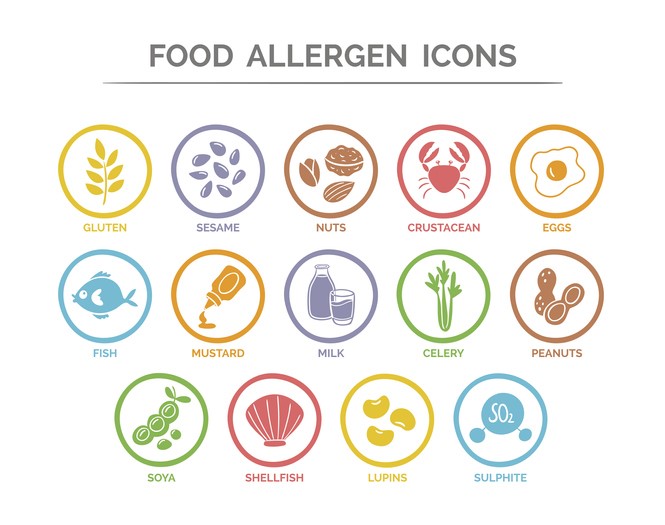 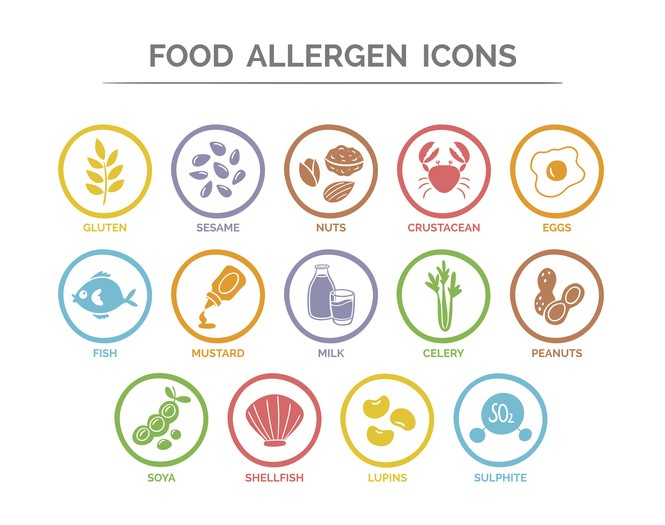 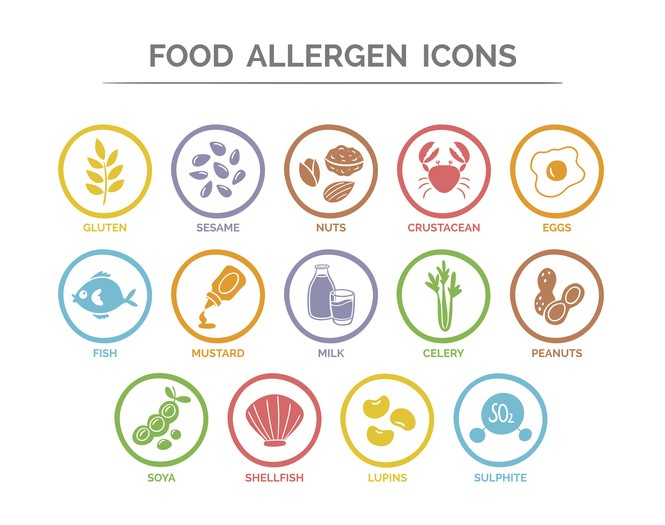 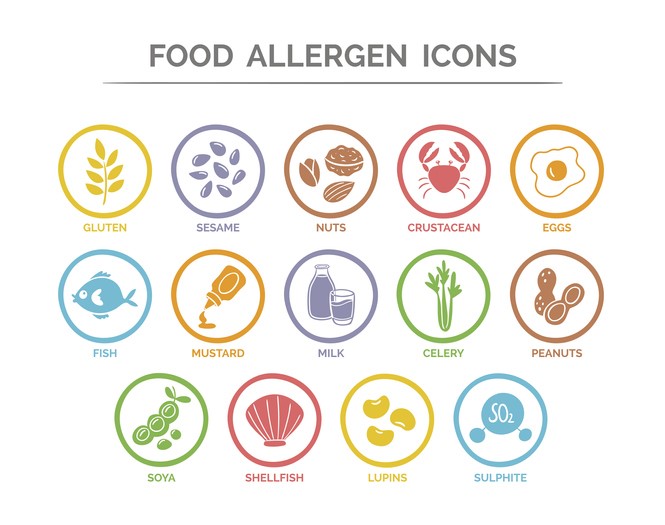 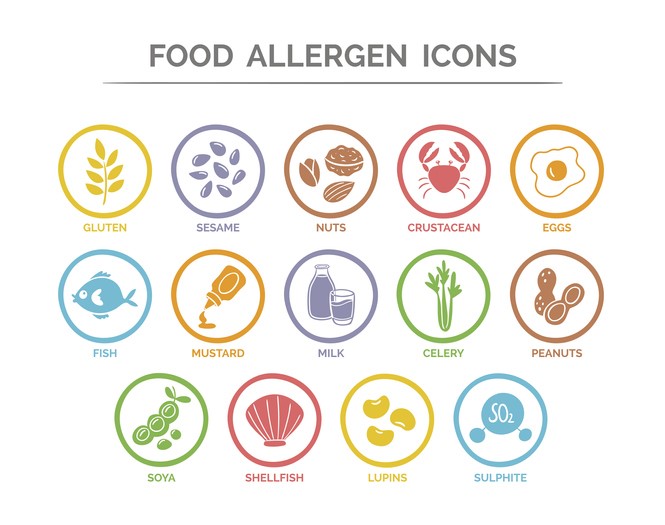 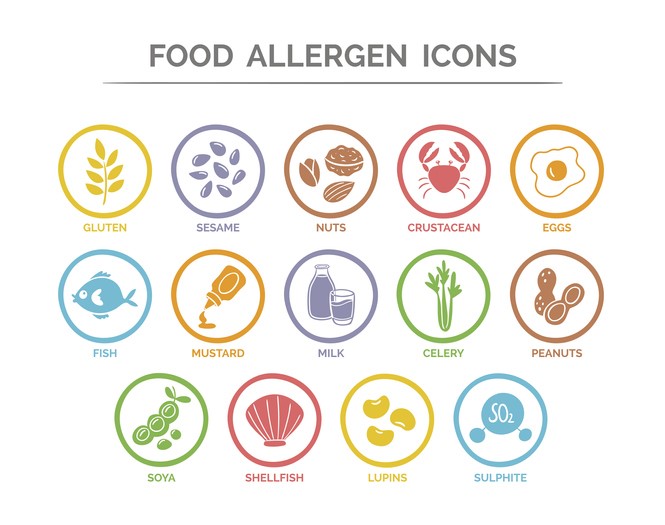 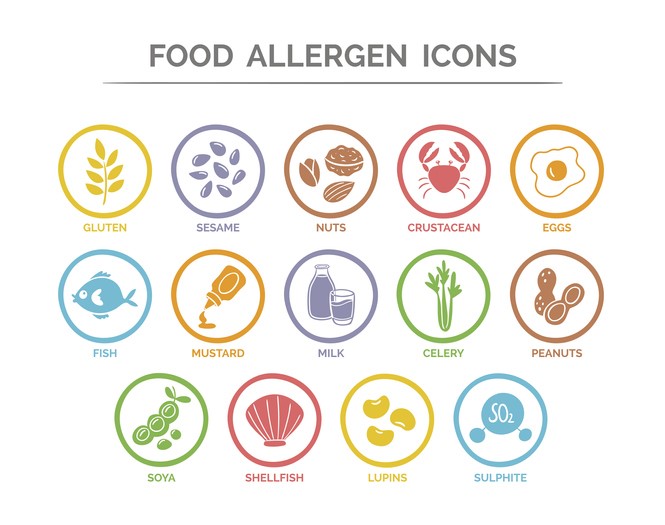 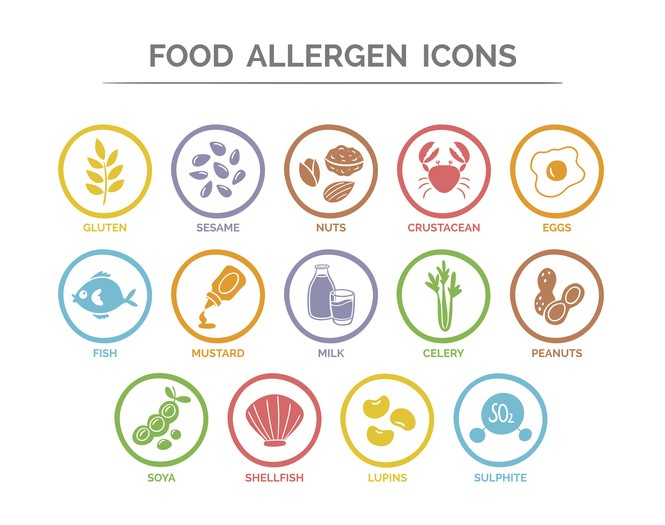 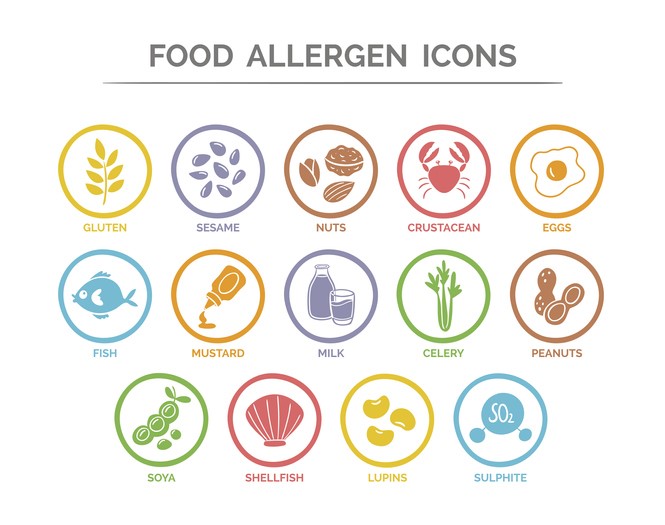 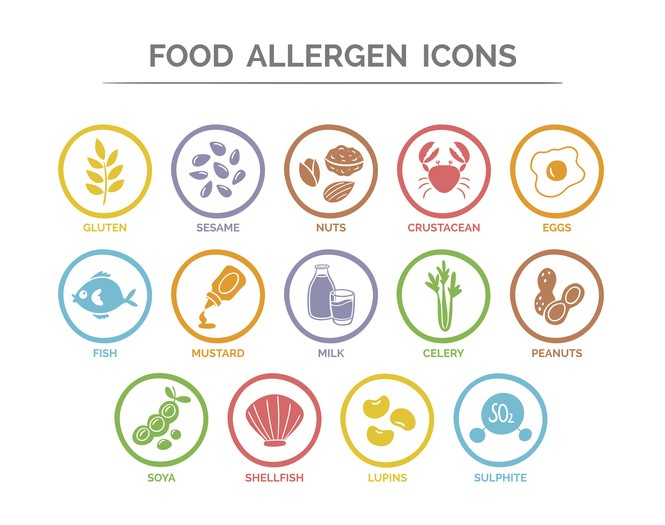 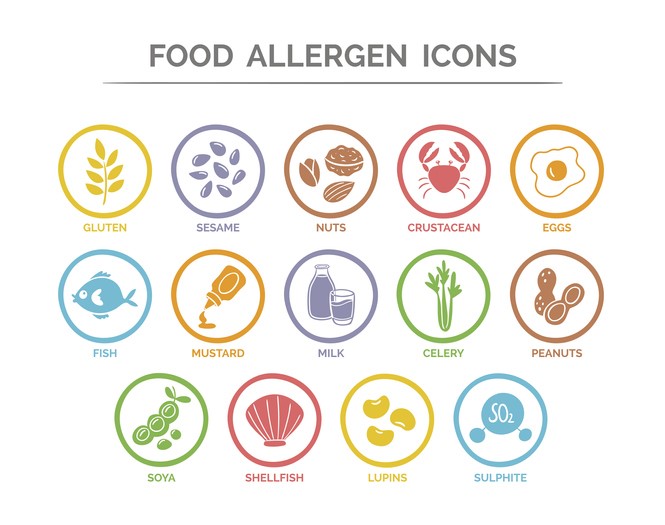 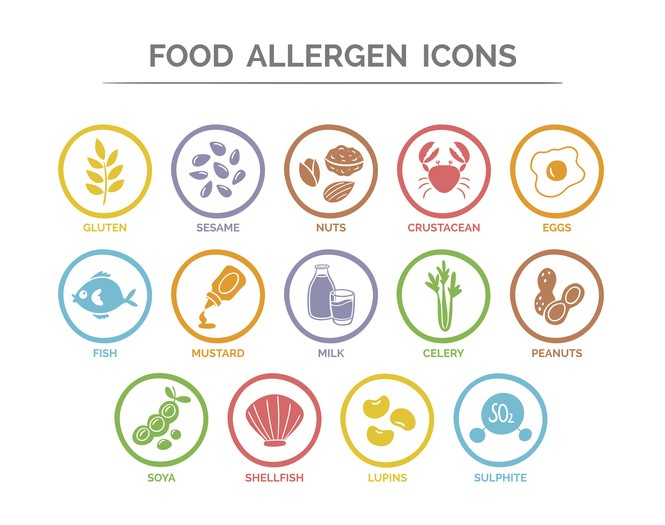 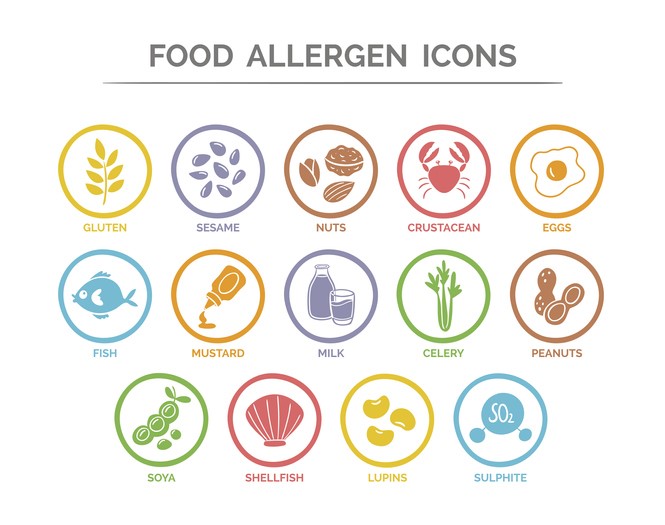 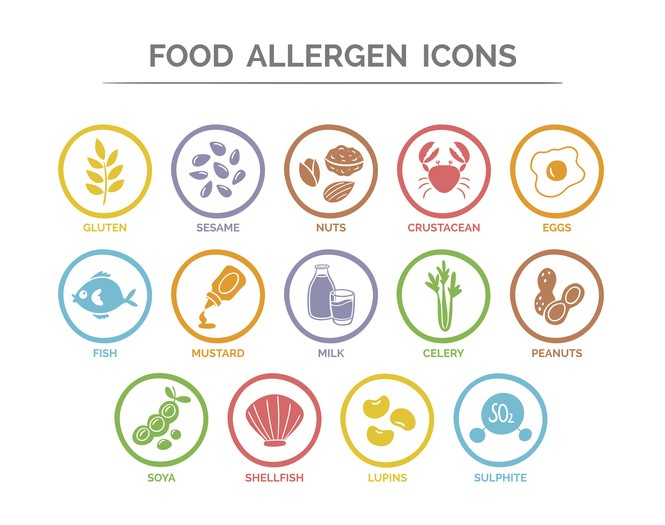 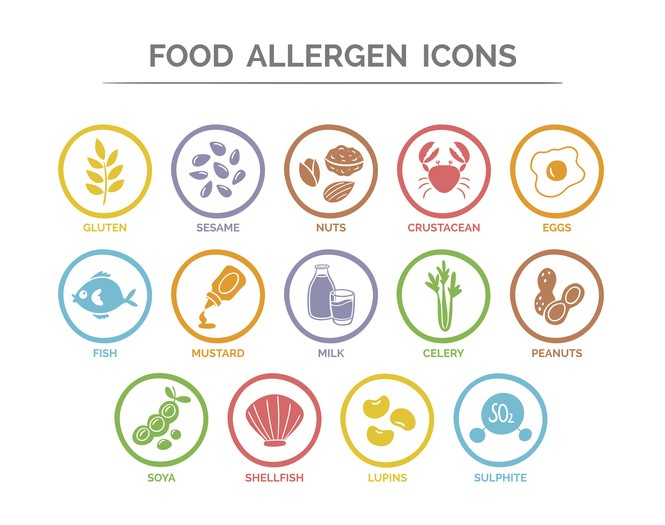 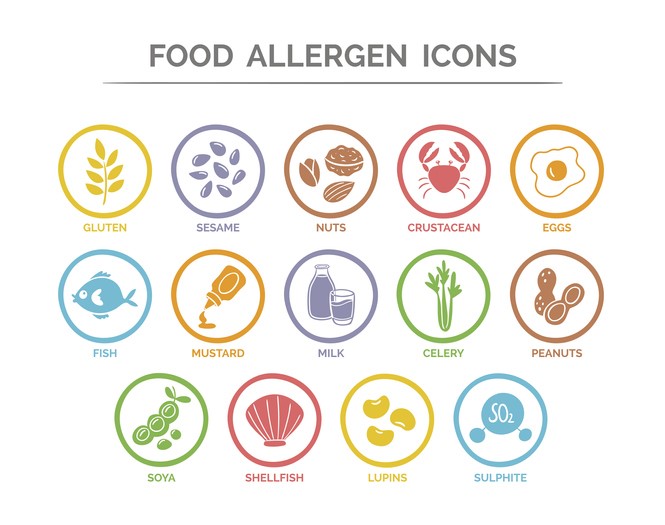 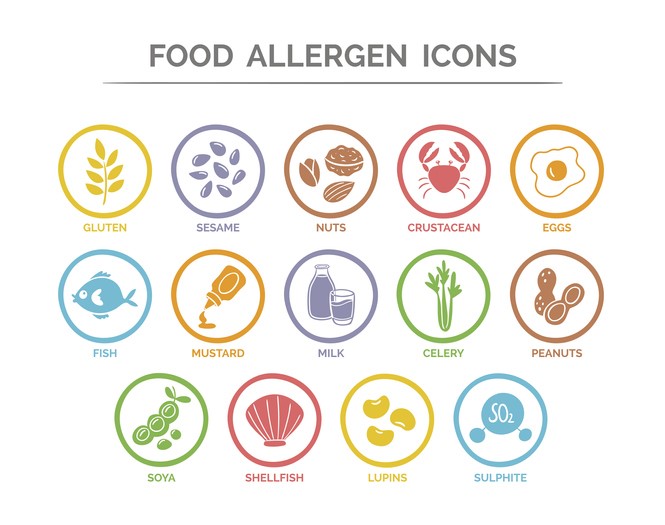 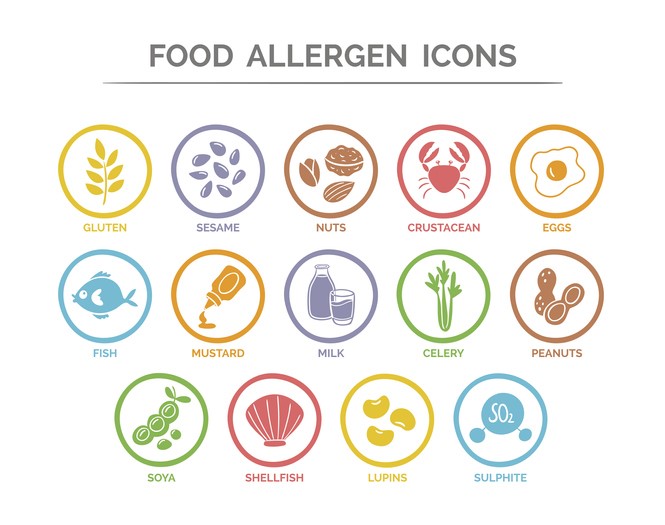 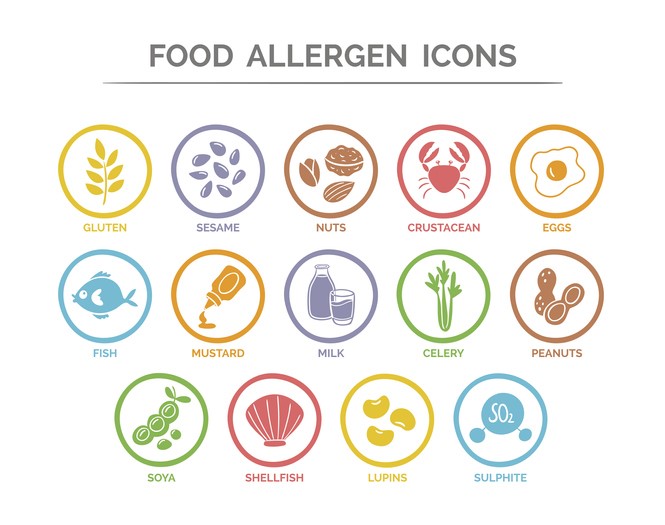 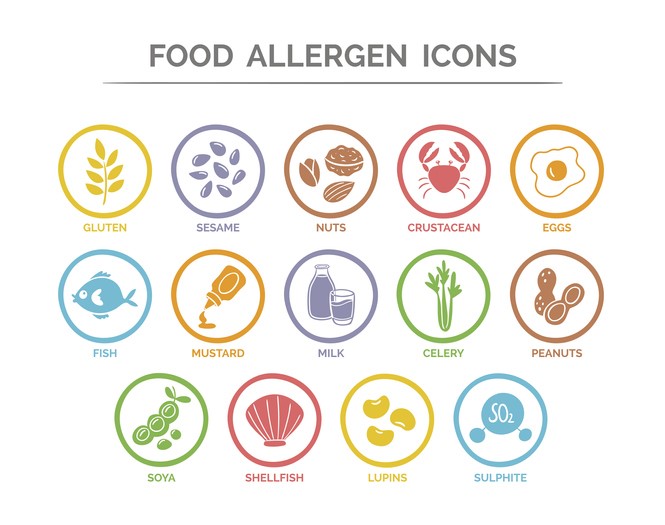 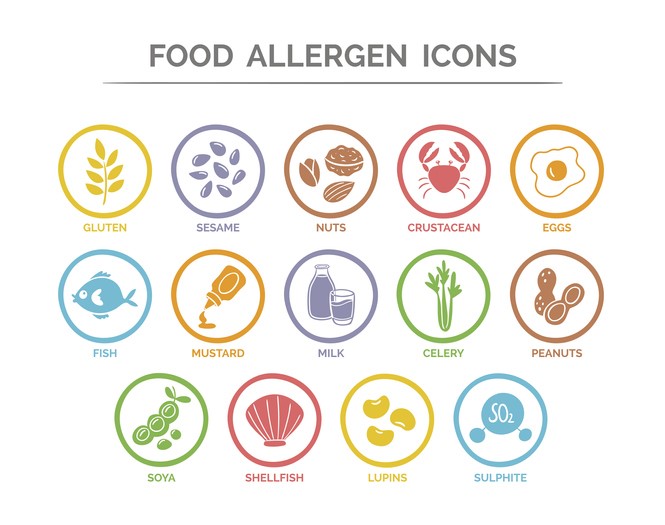 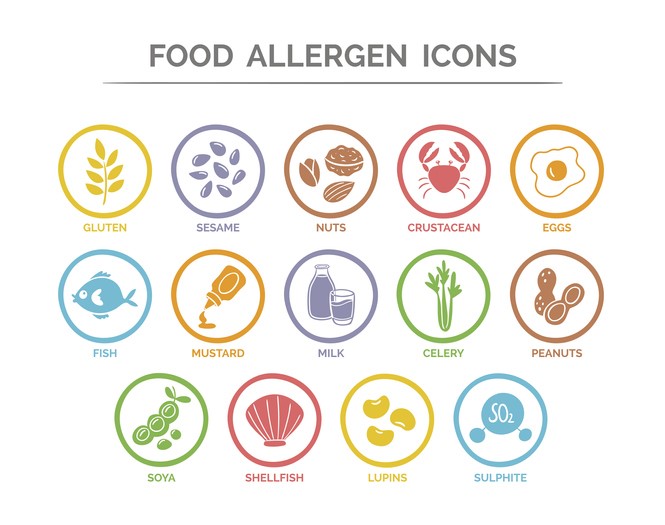 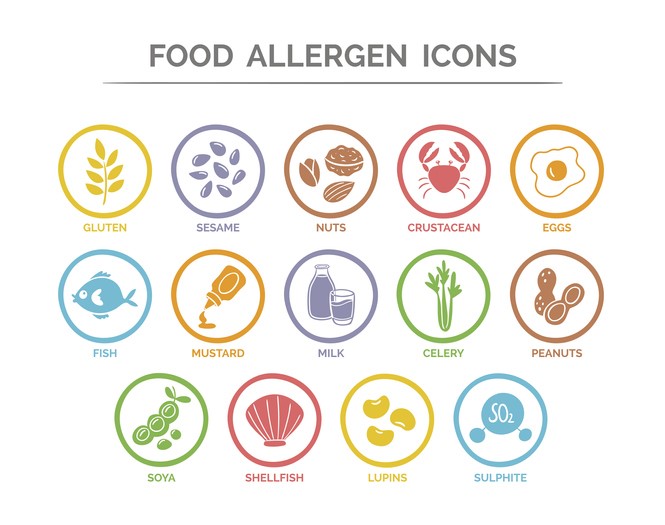 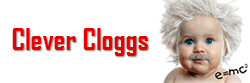 Spring/Summer Menu
Breakfast: Selection of cereals & fruits. Wholemeal bread with a variety of spreads.
Thursday 
Am snack 
Vegetable batons and hummus  

Lunch
Fish curry 
Naan bread 

Tofu curry V       

Pineapple pieces 


Pm snack 
Watermelon/pear

Light Tea 
Broccoli and cheese bites with tomato sauce  V
Monday
Am snack
Pitta slices and Red pepper dip 

Lunch
Fish cakes 

Cauliflower cheese bake V 

Roasted squash 
Peaches 

Pm snack 
Blueberry/apple 

Light tea 

little Chefs Pizzas  V
various toppings


(strawberry tarts)
Wednesday 
Am snack 
Rice cakes and cream cheese 

Lunch
Baby burritos  

Quorn mince V

Coconut cake 



Pm snack 
Banana/apple 

Light Tea 

Slow cooked tomato sauce pasta  V
Tuesday 
Am snack
Breadsticks and cheese 


Lunch
Chicken sausage risotto


Linda Mccartney  V


Yoghurt  

Pm snack
Pineapple/blueberry 

Light Tea  

Banana and strawberry loaf  V

-------
Friday 
Am snack 
Cheese and crackers 


Lunch
Stuffed pepper soup and buttered bread 


Quorn mince  V 

Yoghurt 

Pm snack 
Orange/ strawberry

Light tea 
Mexican pinwheels 


(Potato paprika hash V)
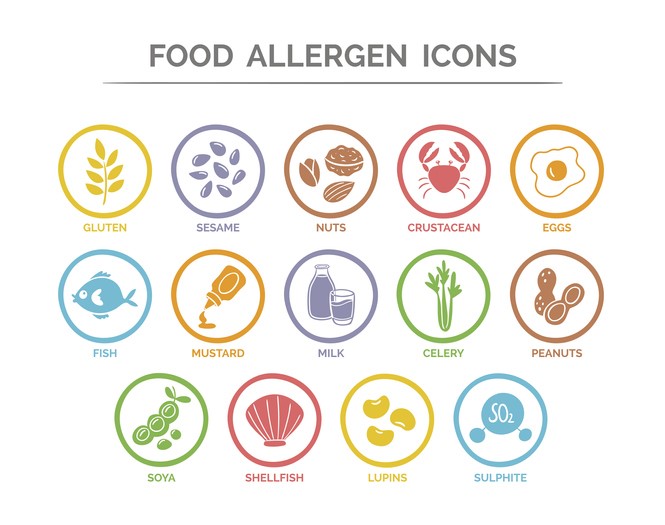 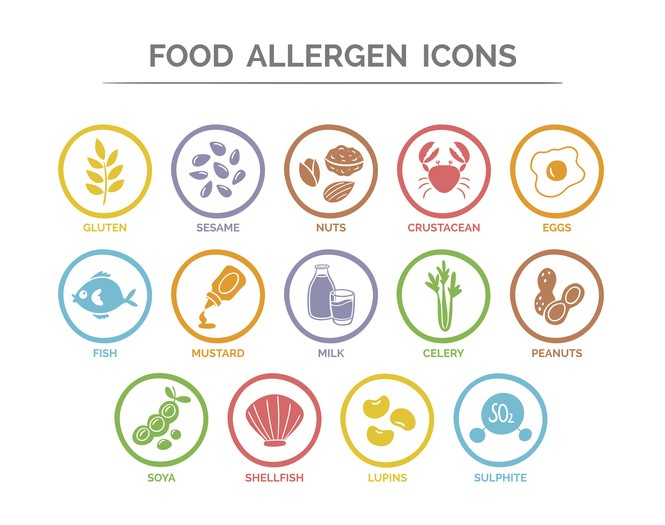 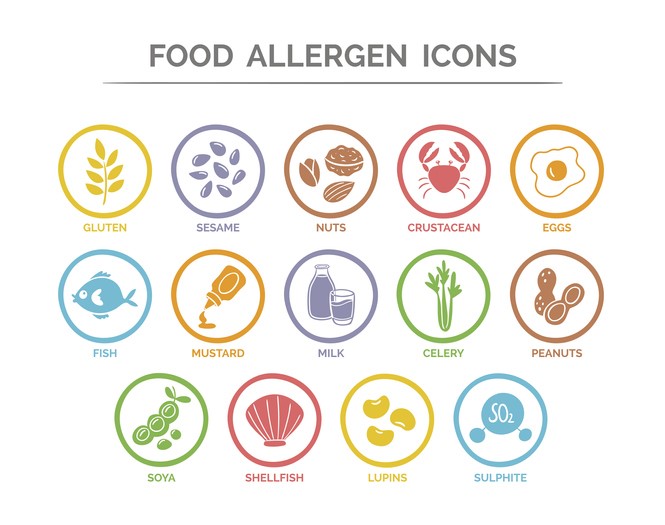 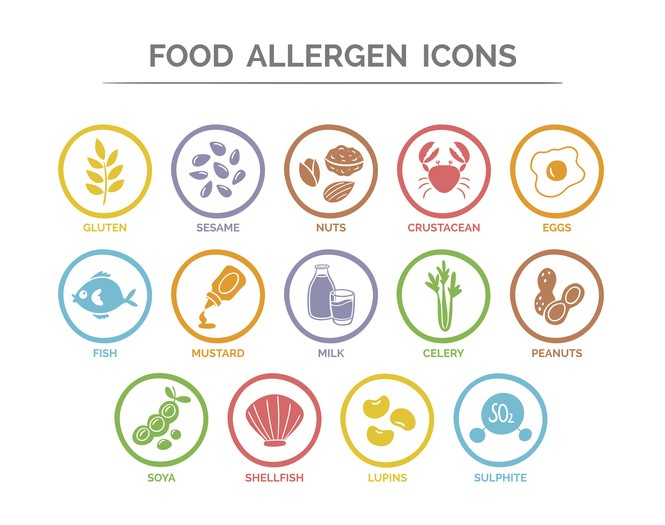 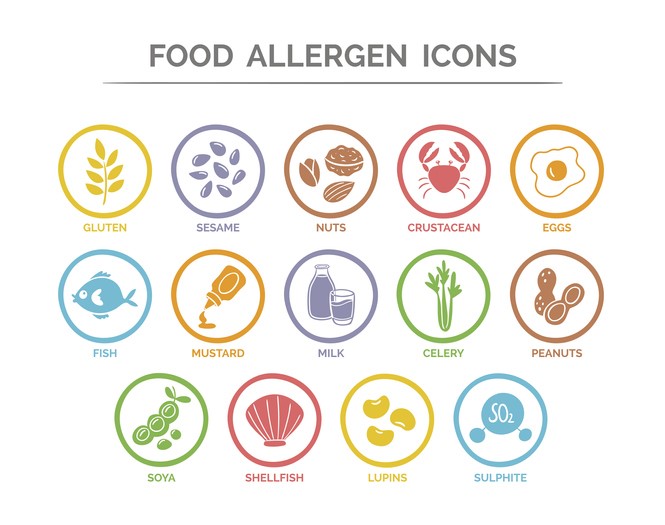 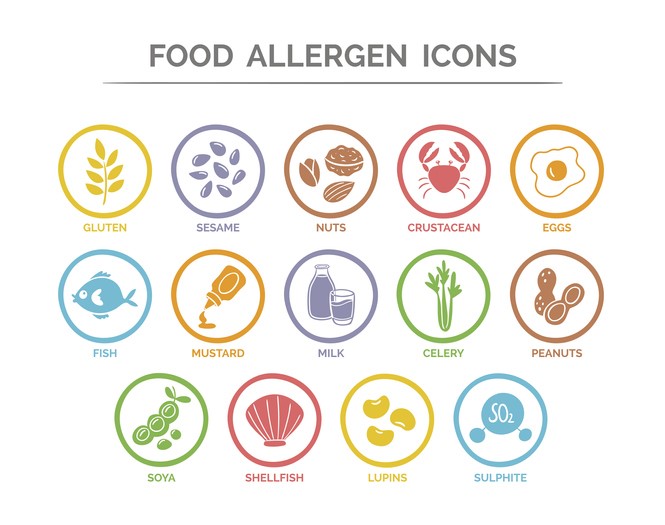 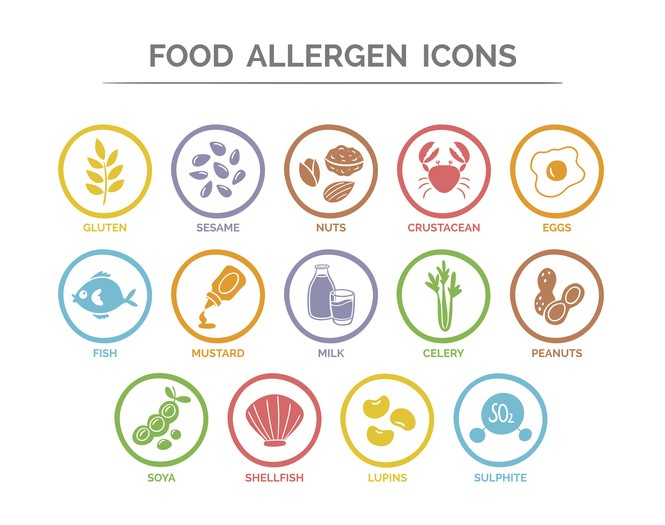 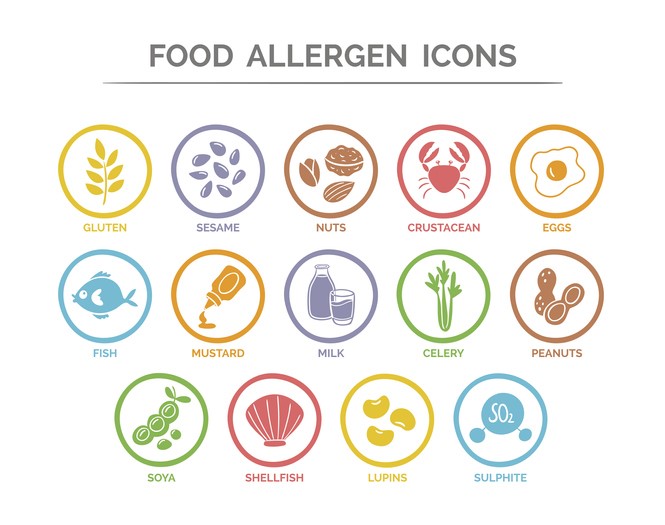 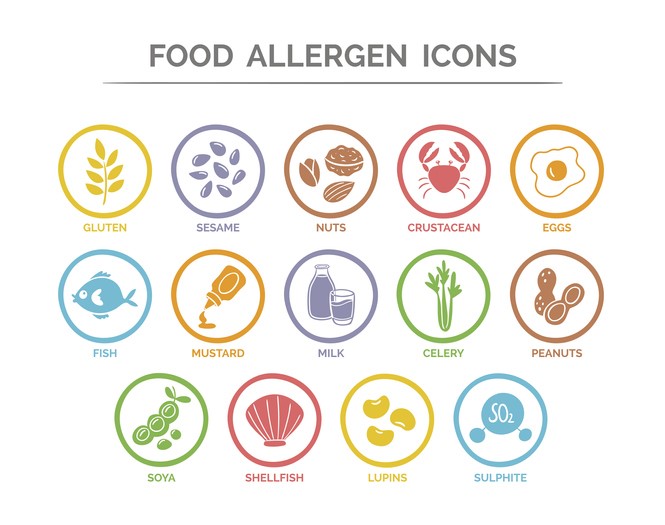 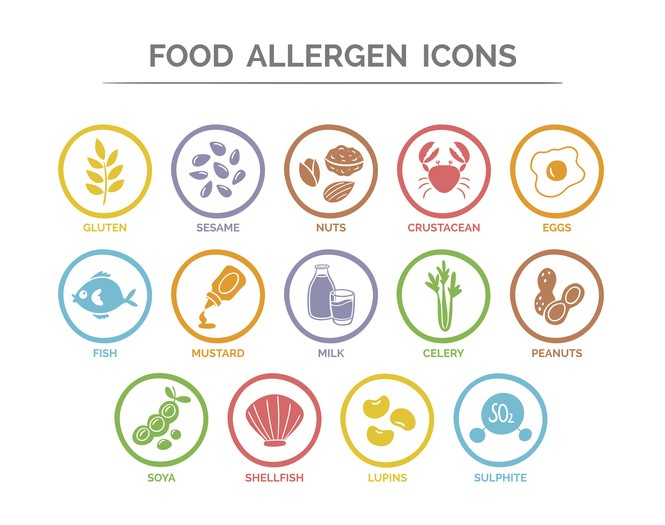 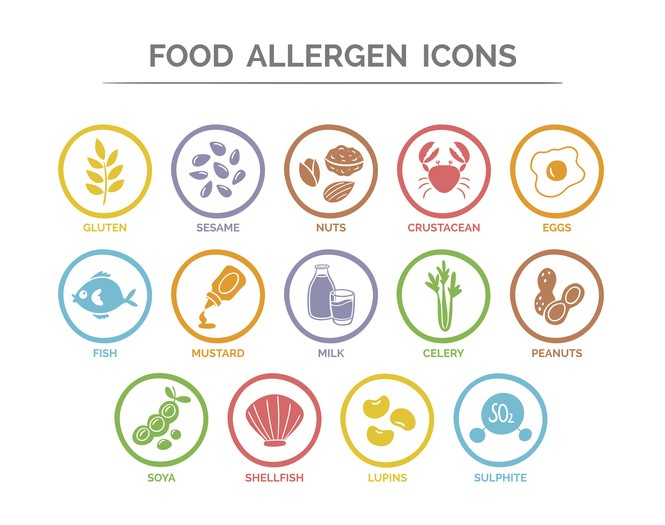 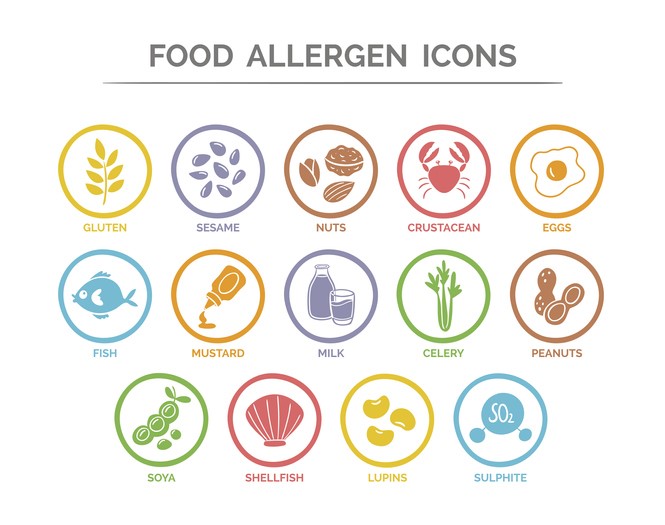 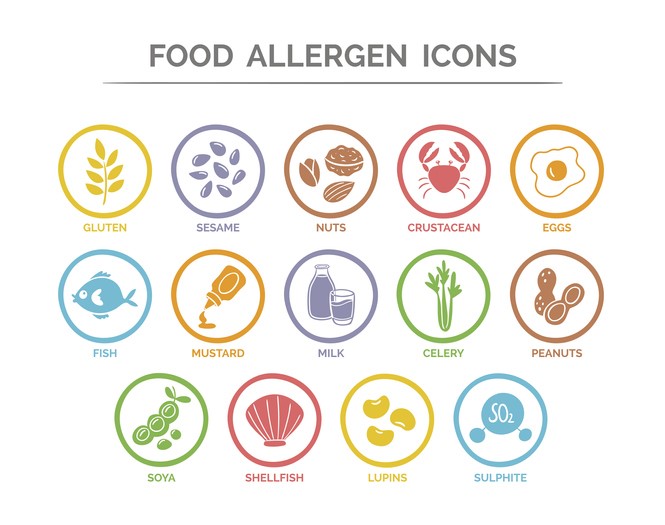 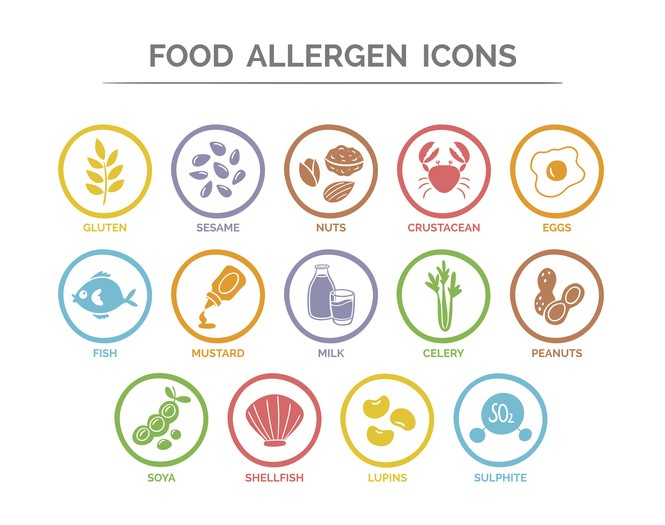 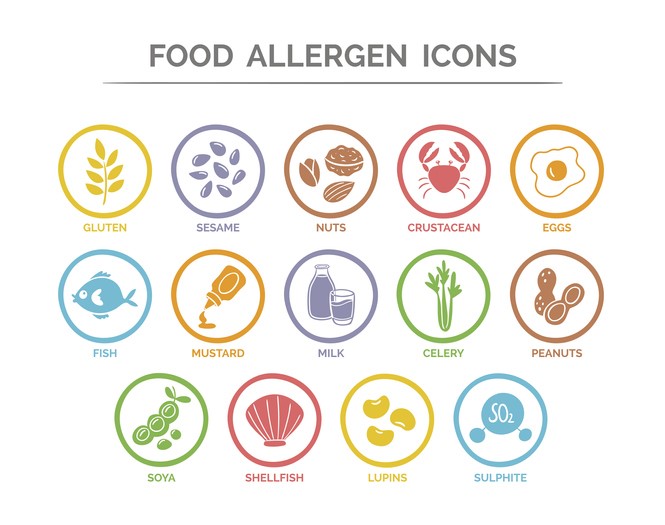 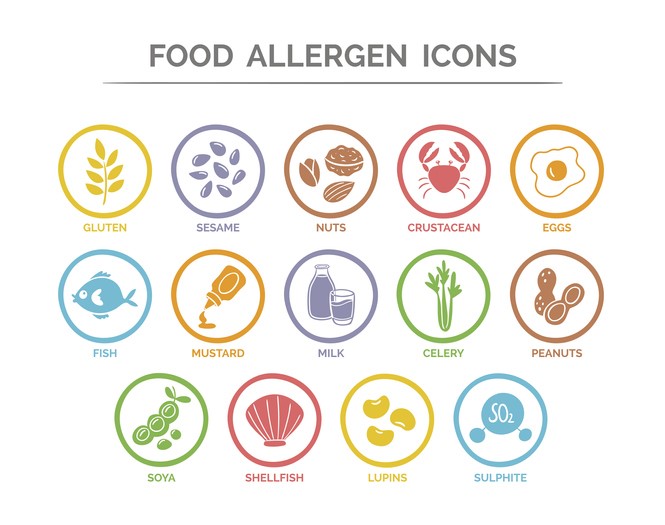 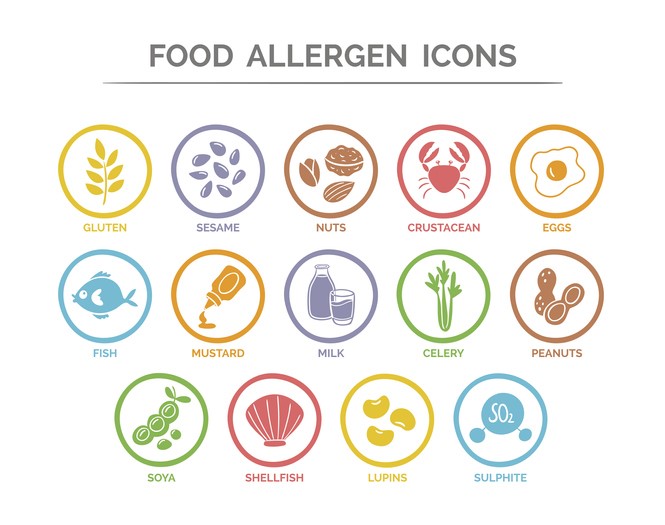 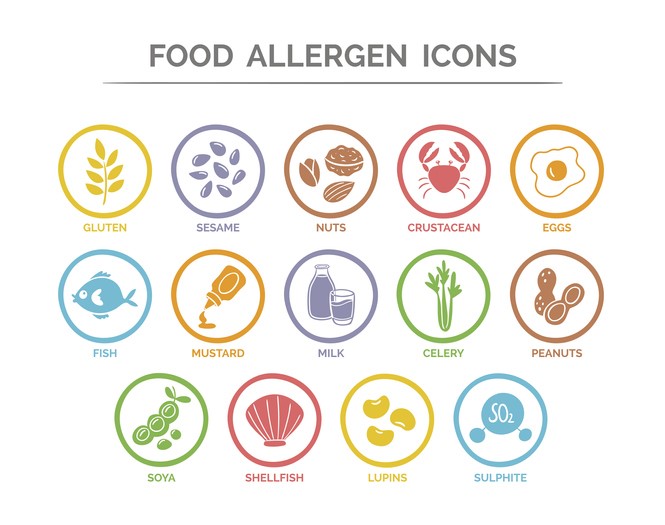 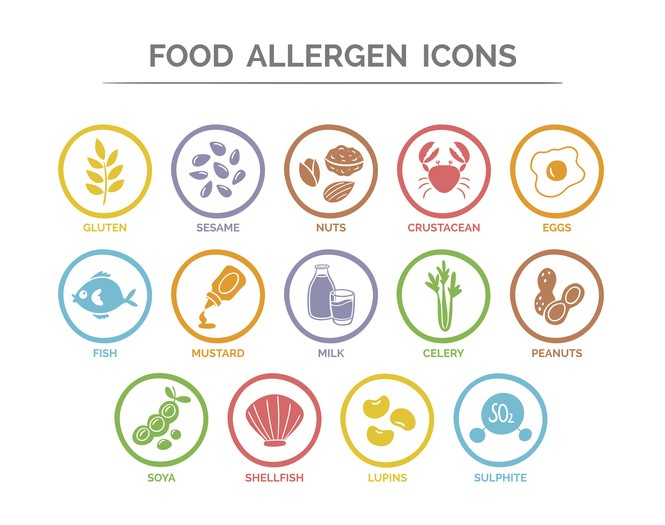 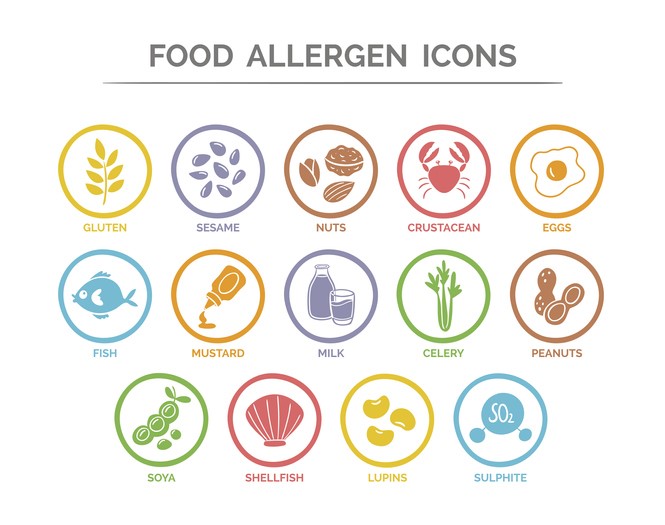 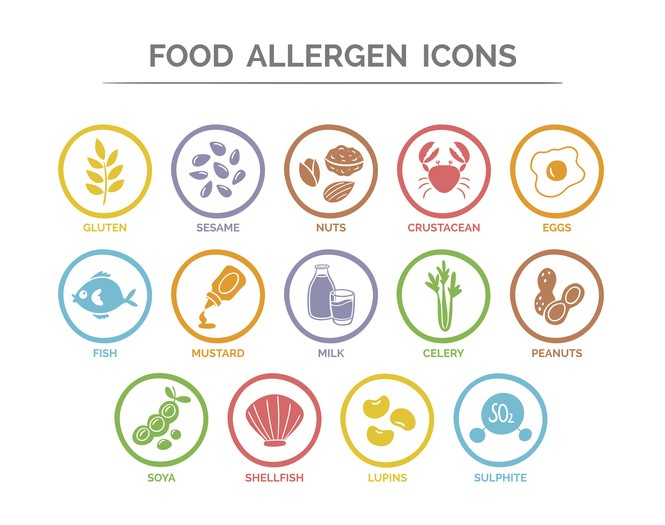 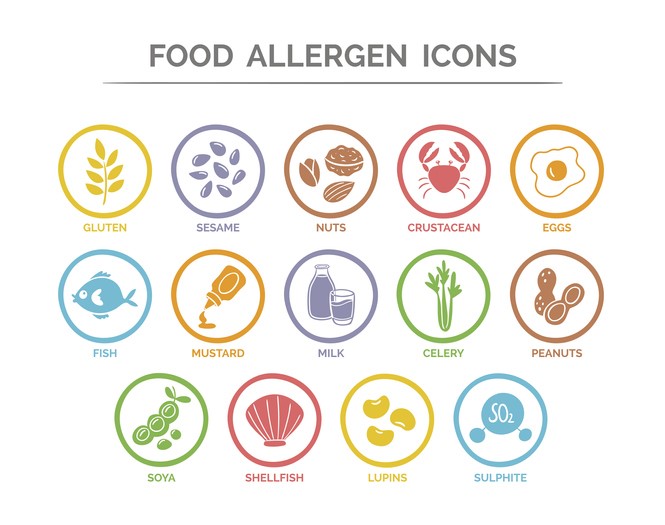 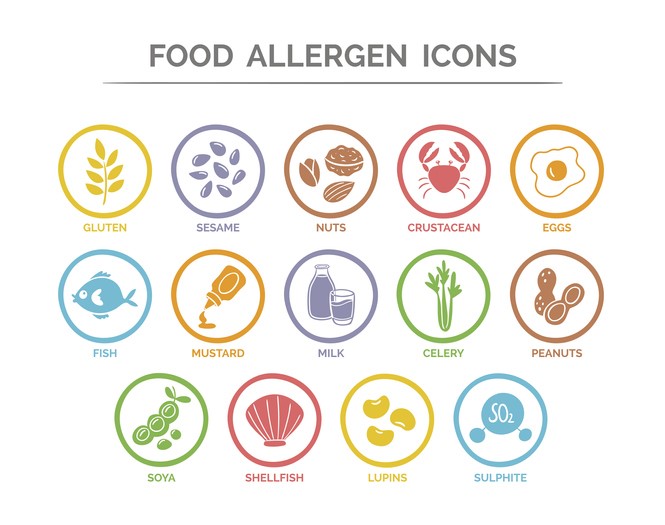 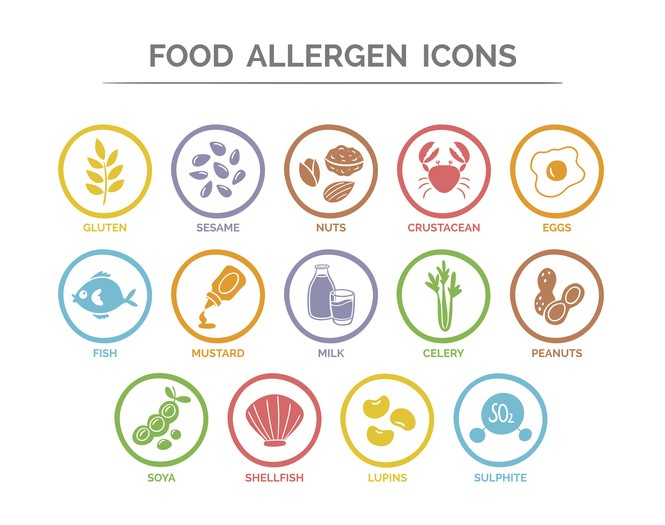 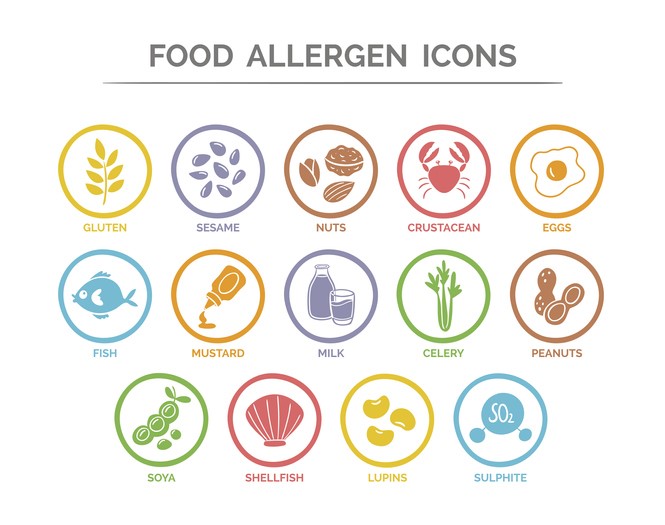 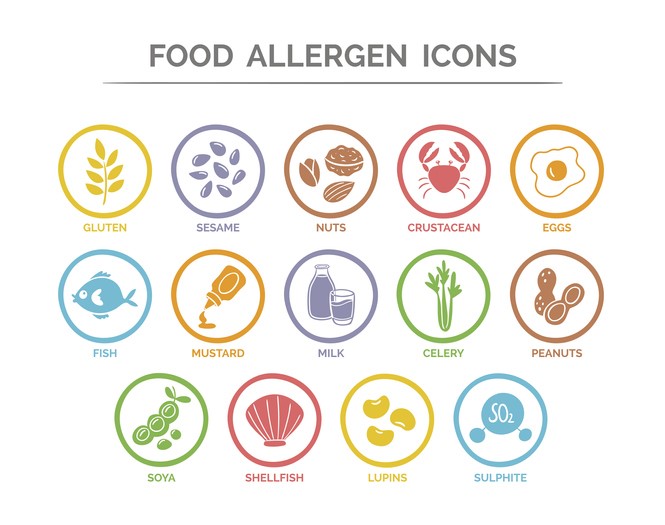 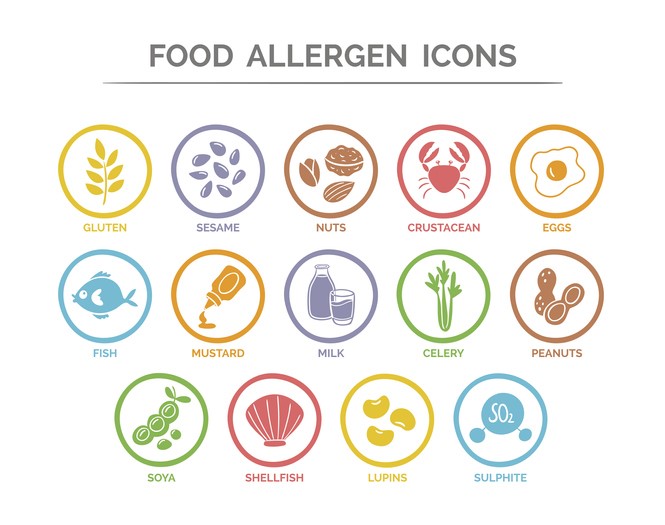 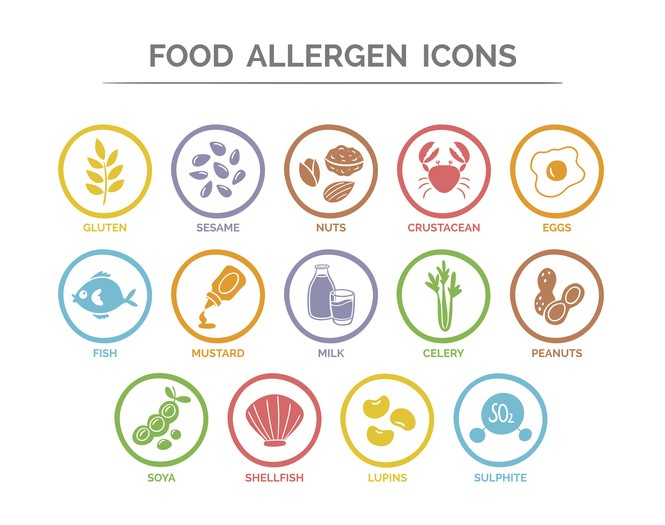 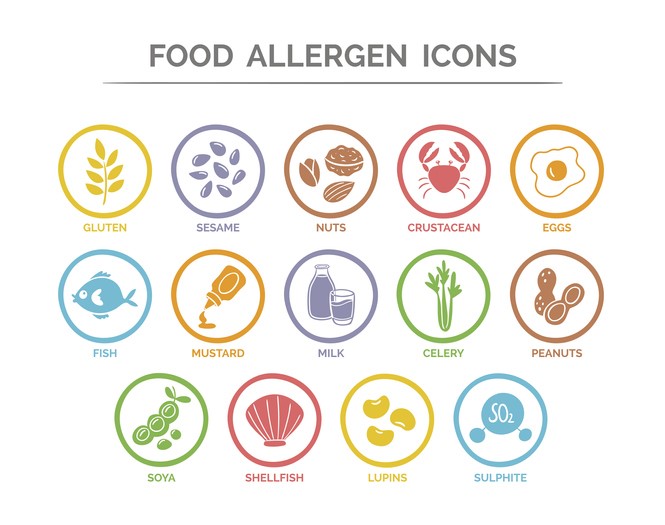 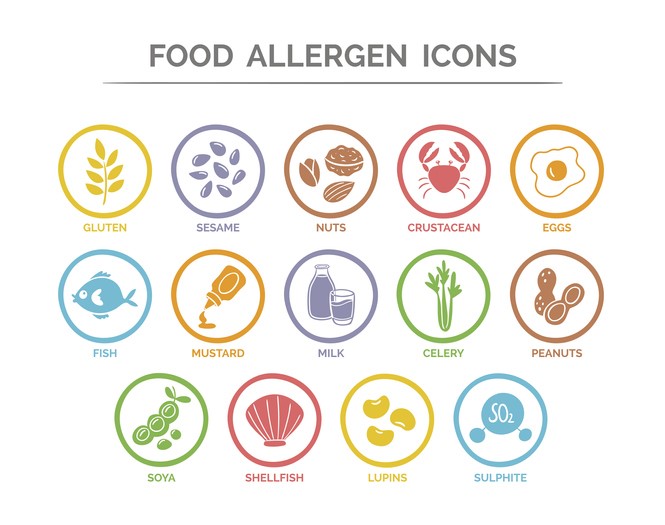 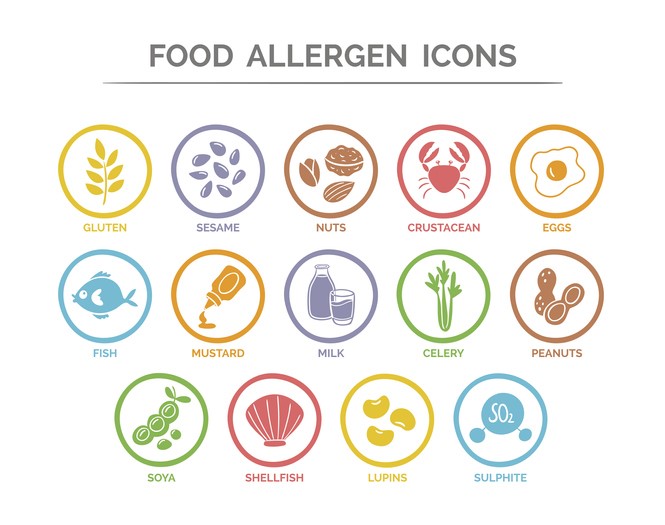 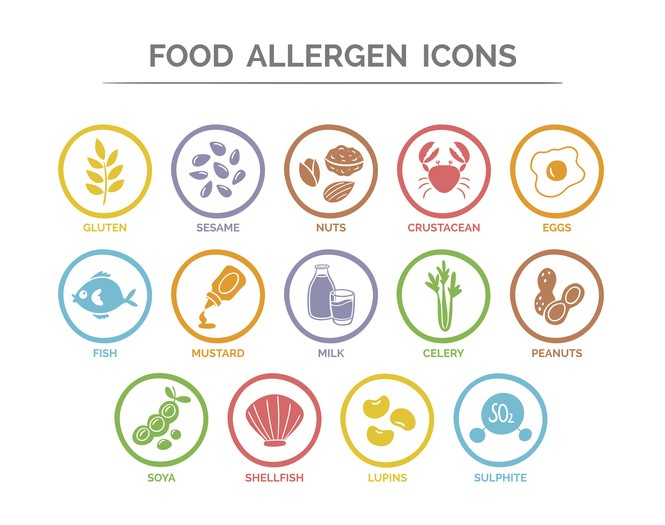 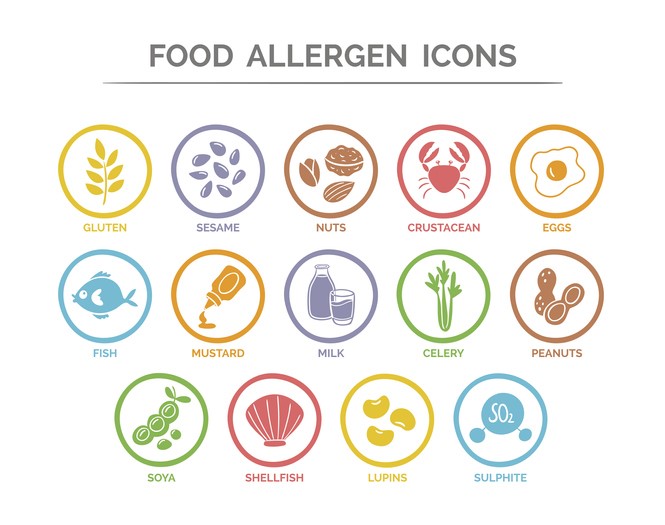 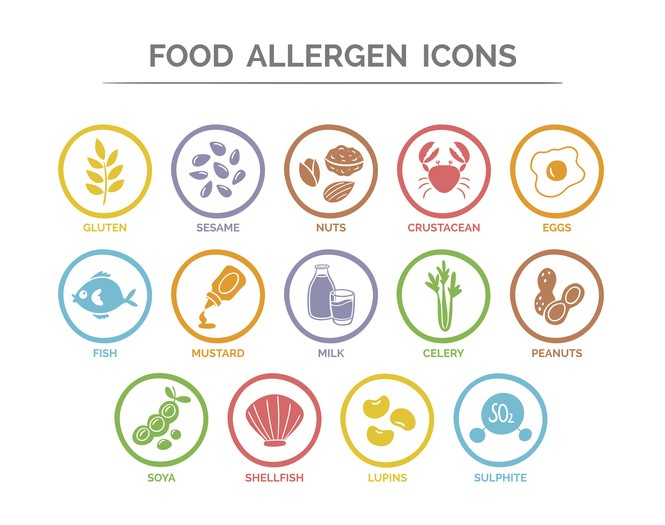 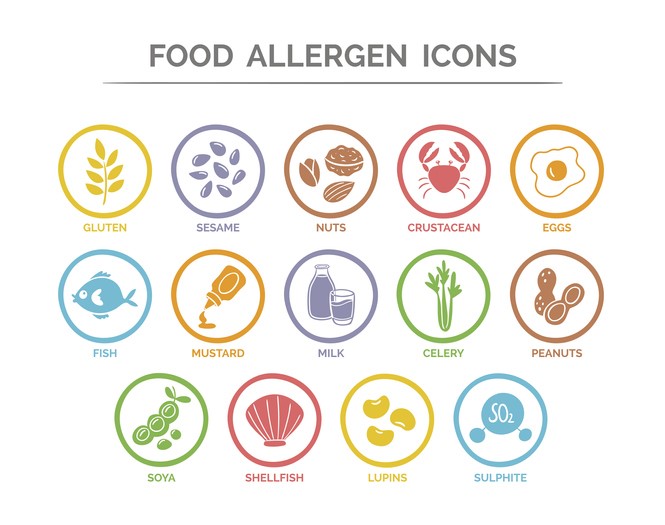 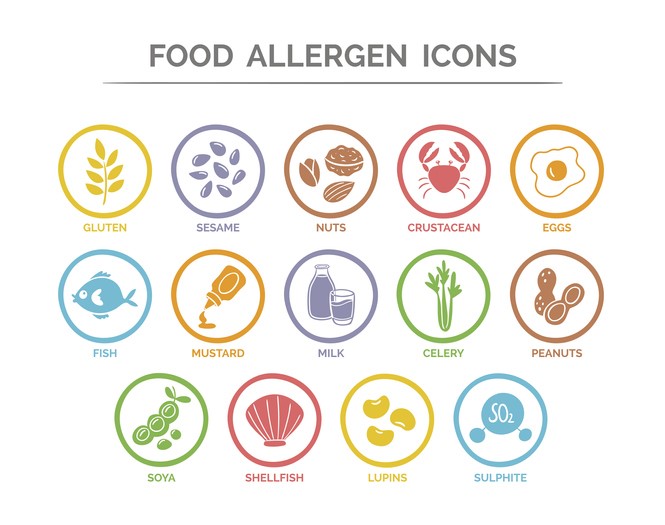 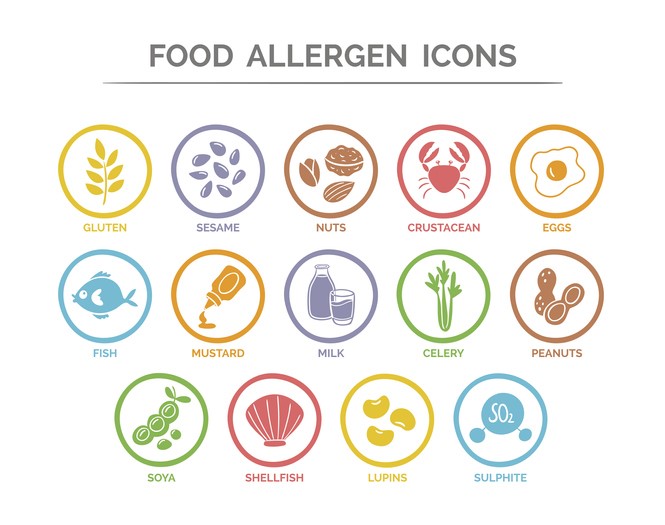 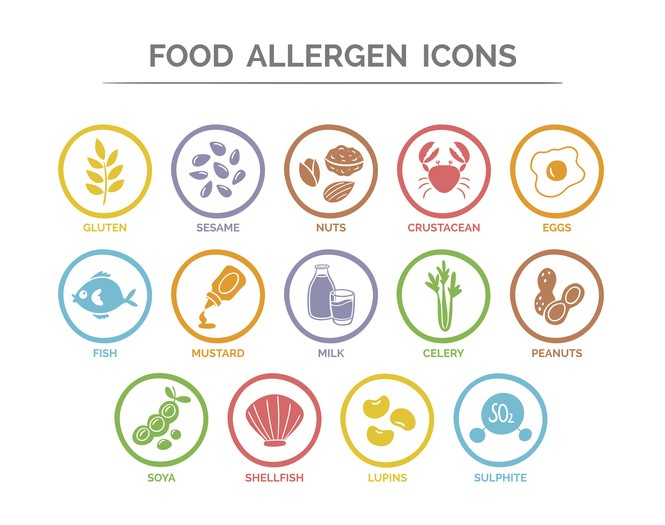 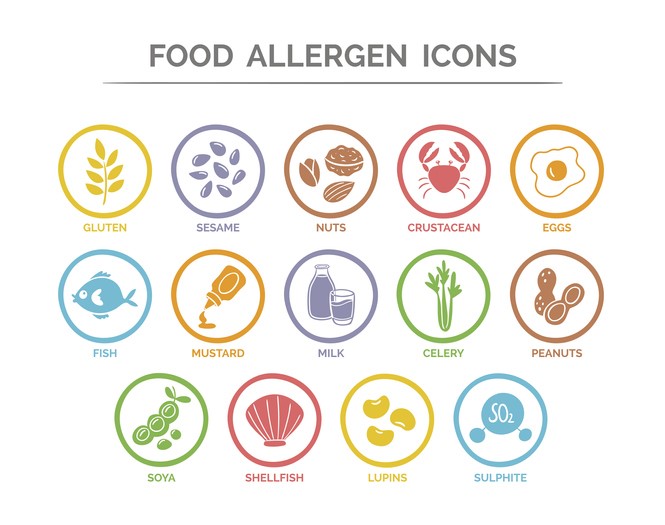 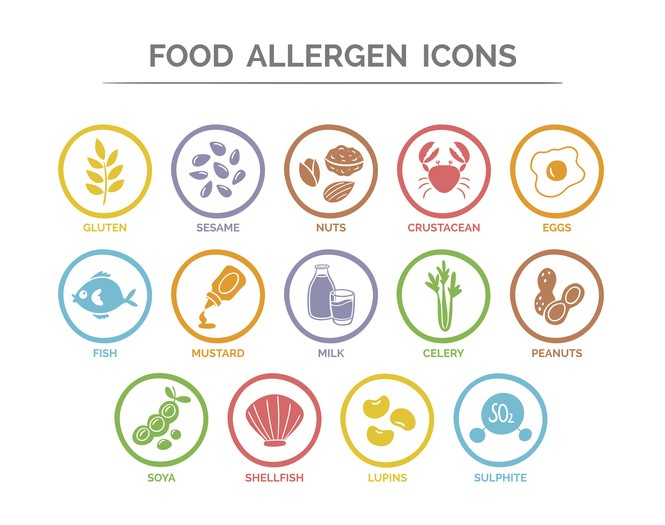 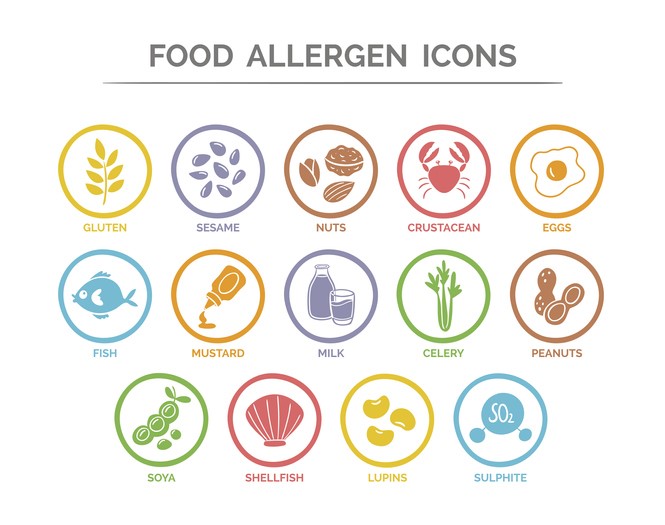 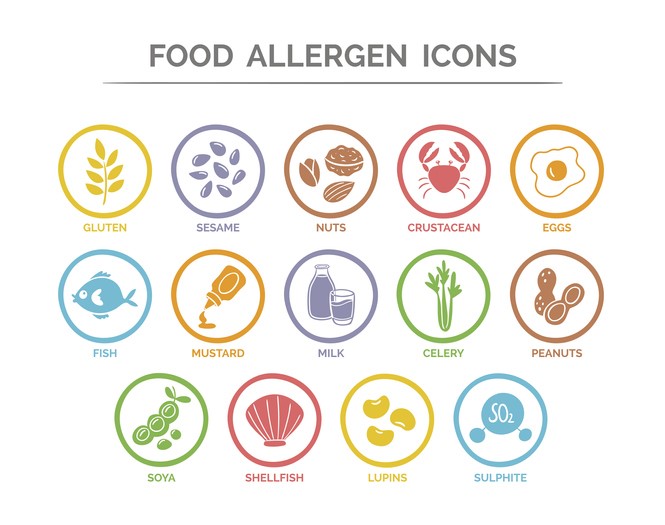 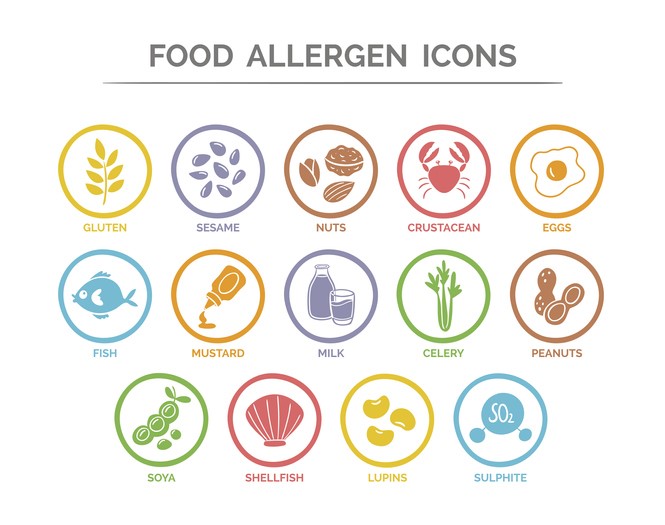 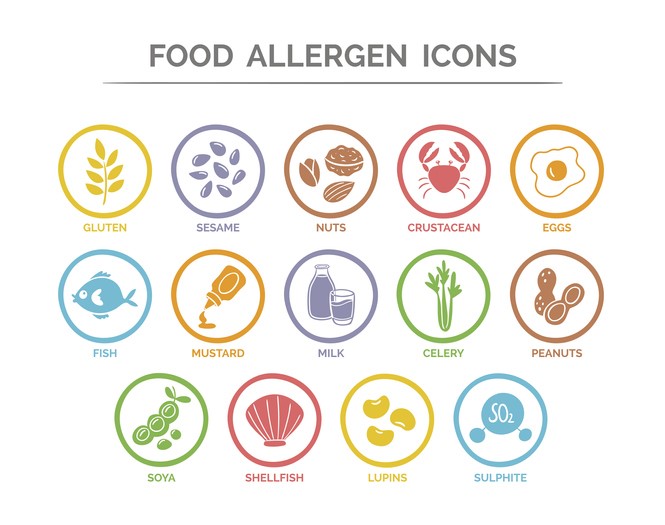 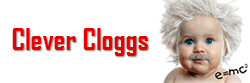 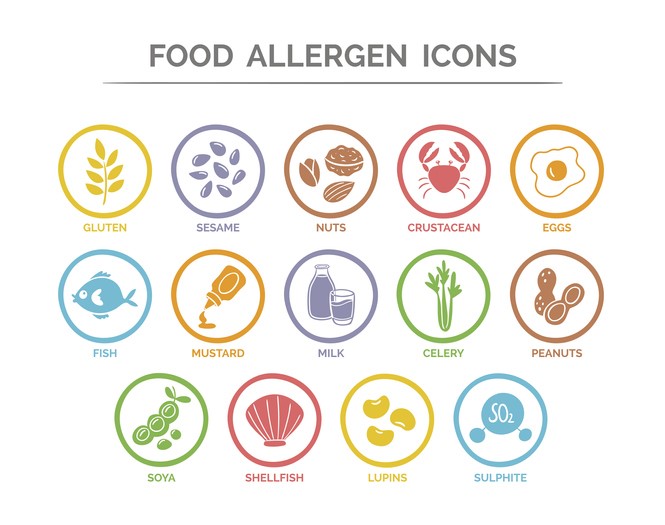 Spring/Summer Menu
Breakfast: Selection of cereals & fruits. Wholemeal bread with a variety of spreads.
Tuesday
Am snack 
Vegetable batons and hummus  

Lunch
Chicken pasta bake
 

Quorn pieces V 

Pineapple pieces 

Pm snack 
Blueberry/apple 

Light tea 

Rainbow platter V 


(butternut squash curry)
Wednesday 
Am snack 
Cheese and crackers 


Lunch
Coconut cream Pineapple curry  V
Naan bread


Bananas 

Pm snack 
Pineapple/ blueberry

Light tea 


Bean and veg enchilada V
Thursday 
Am snack
Breadsticks and cheese 

Lunch
BBQ bean and sausage bake

Linda McCartney V


Yoghurt 

Pm snack 
Banana / apple 

Light tea 

Ham and cheese wraps 


(tofu nuggets) V
Monday 
Am snack 
Rice cakes and cream cheese

Lunch 
Red lentil Bolognese 
Garlic bread V


Yoghurt 

Pm snack 
Orange/strawberry

Light tea 

Fish fingers and mushy peas 


Quorn fingers  V
Friday 
Am snack 
Pitta slices and Red pepper dip

Lunch
Sweet chilli meatballs and spaghetti 


Vegetraian meatballs V


Upside down peach cake 


Pm snack 
Watermelon/pear 

Light tea 

Tuscan bean stew V
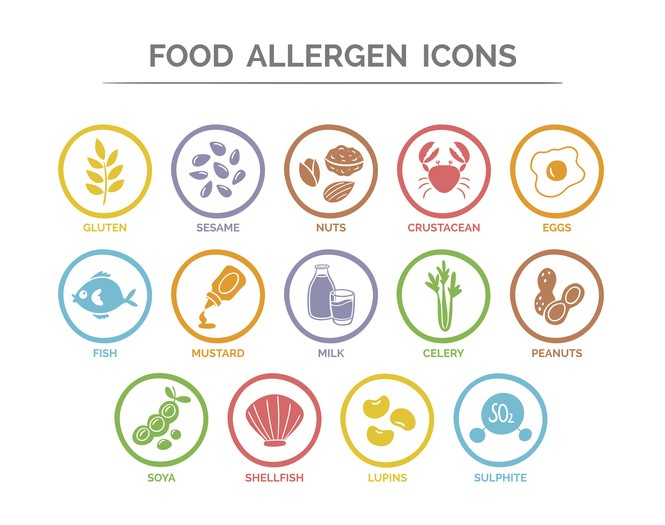 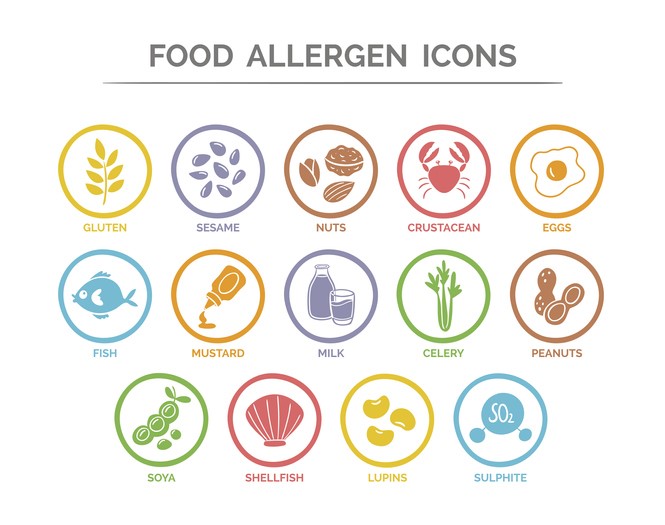 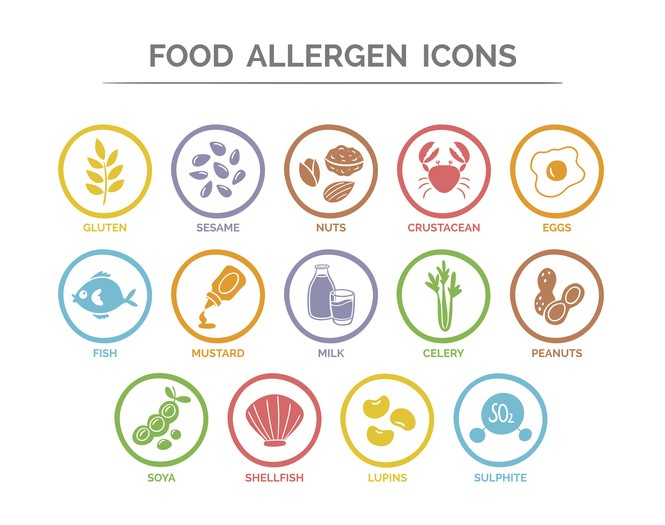 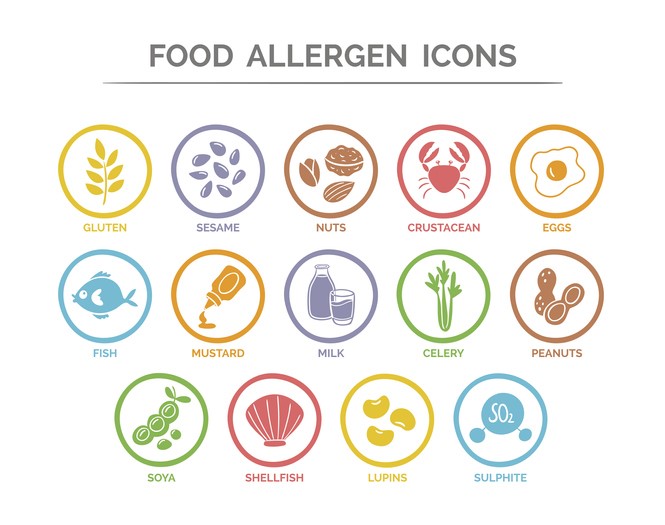 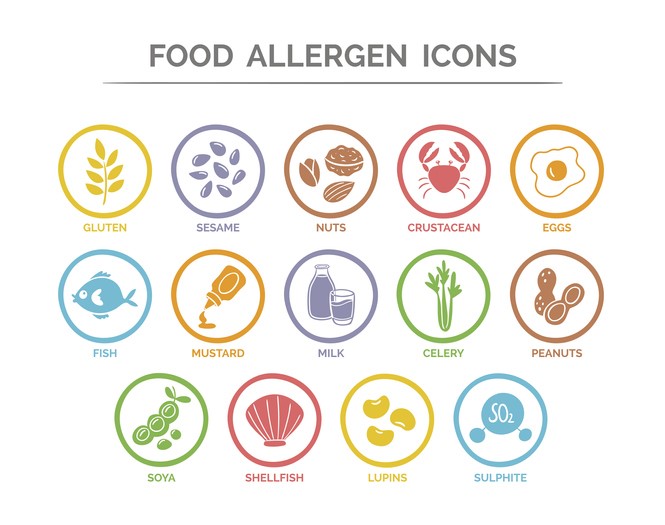 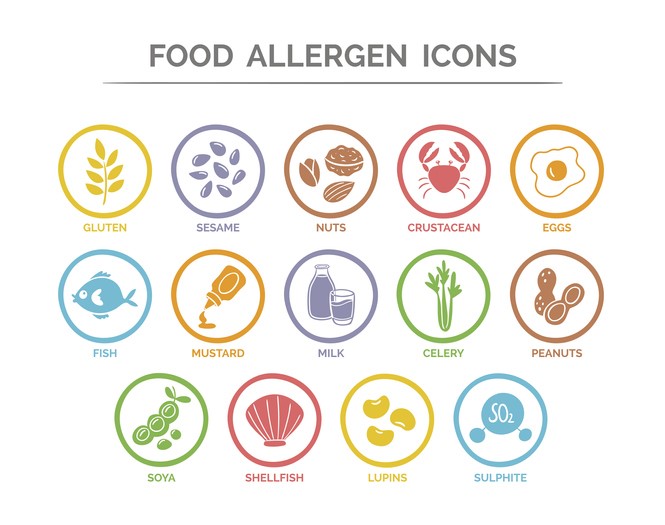 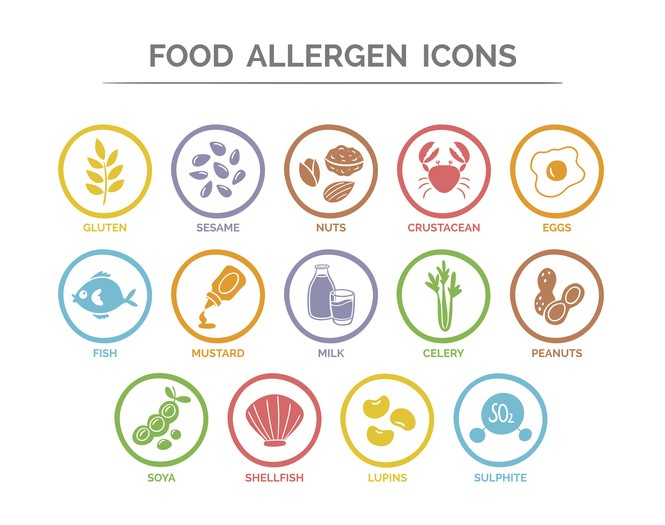 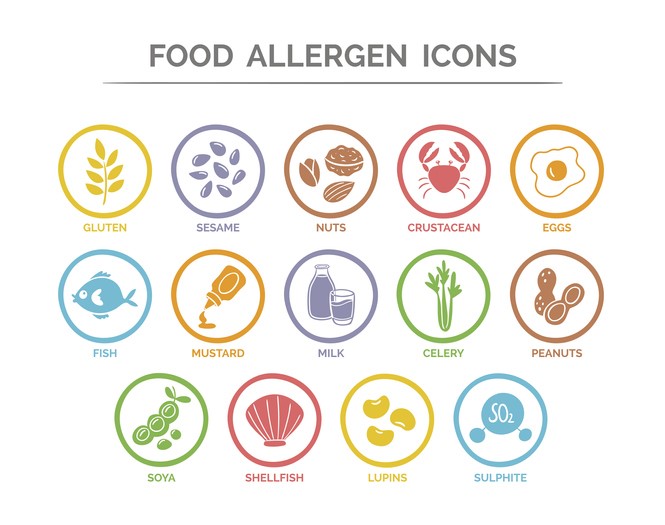 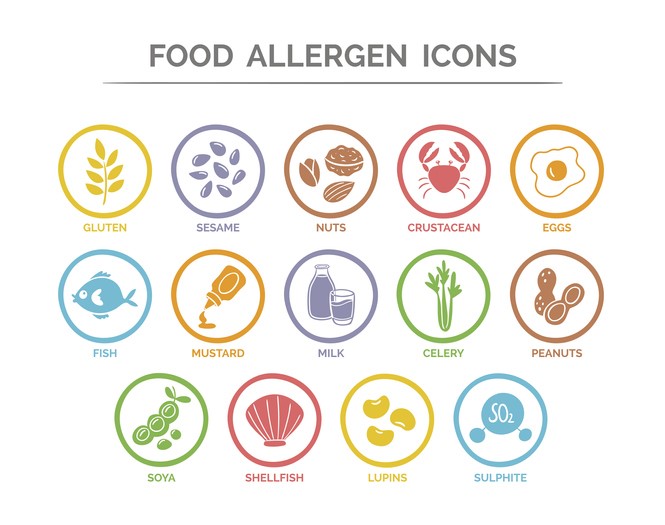 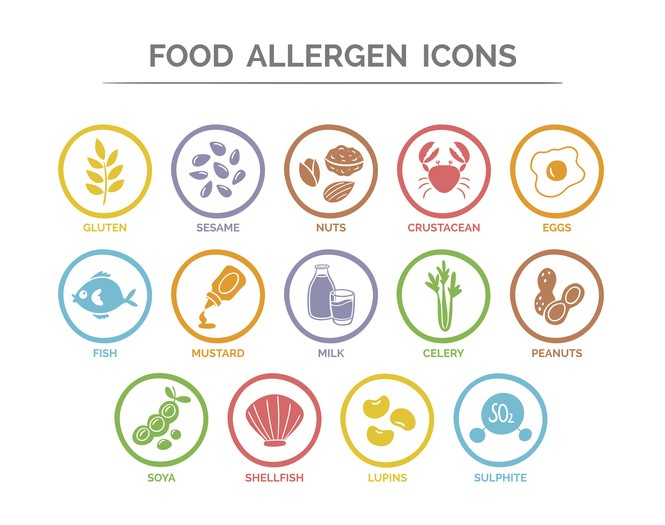 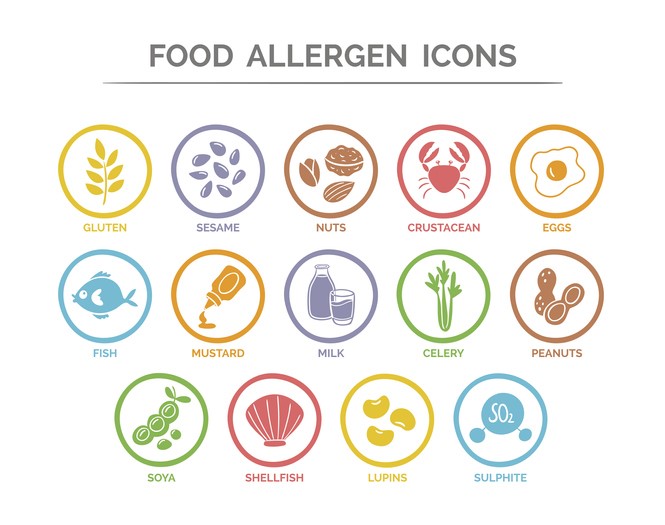 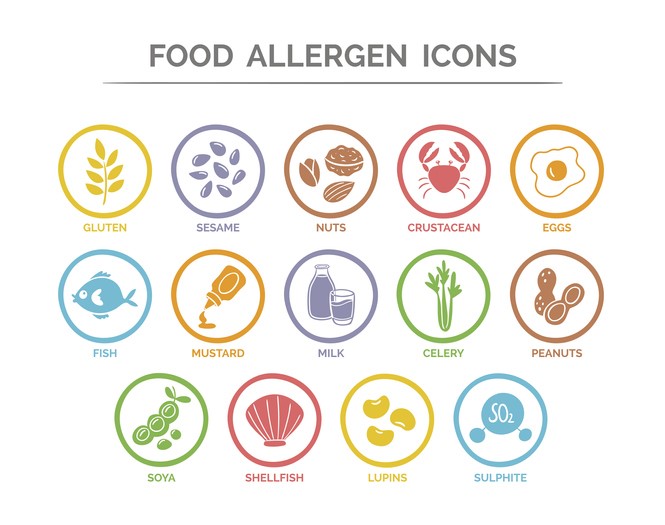 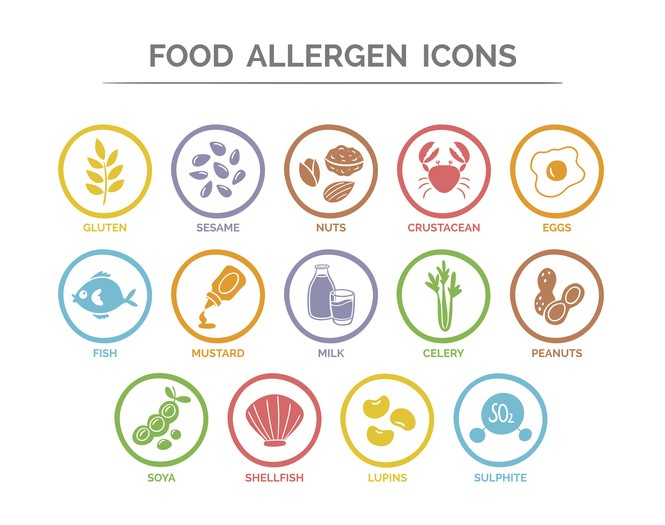 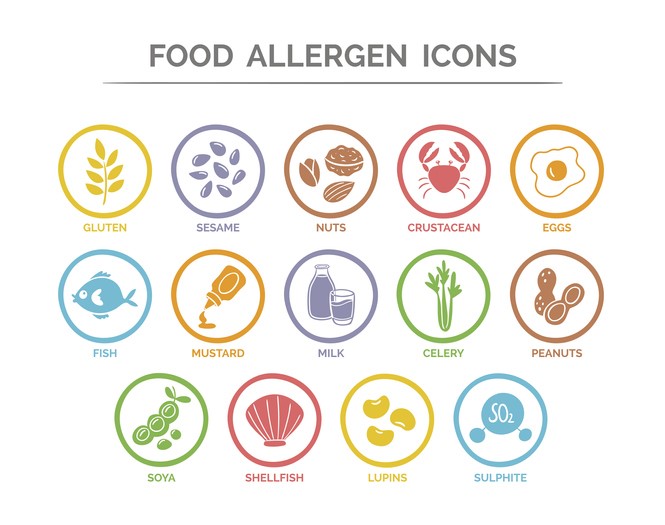 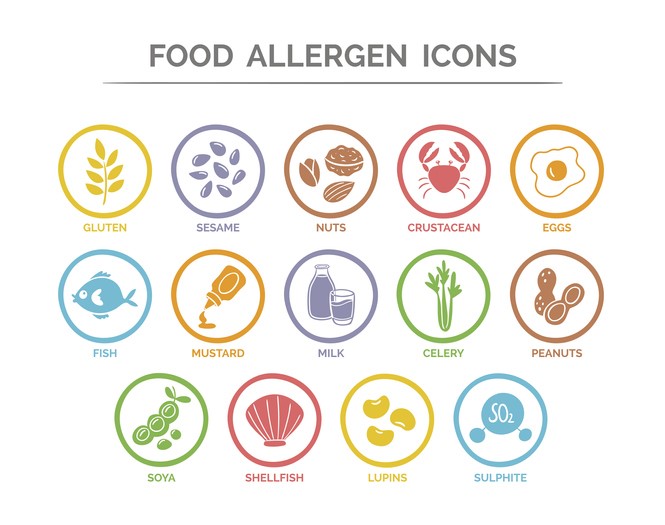 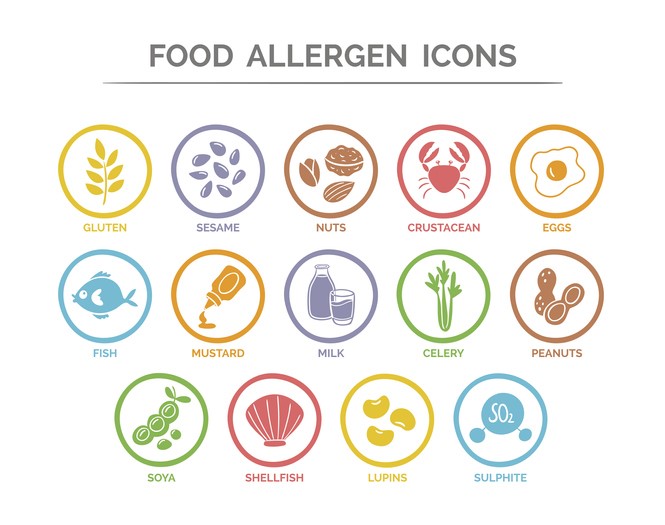 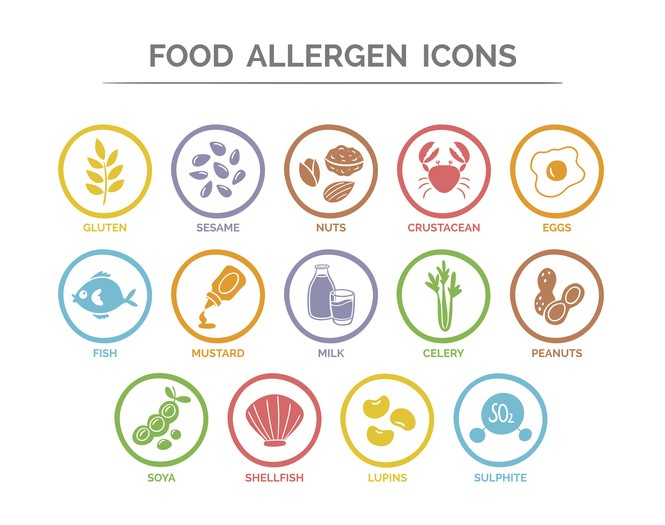 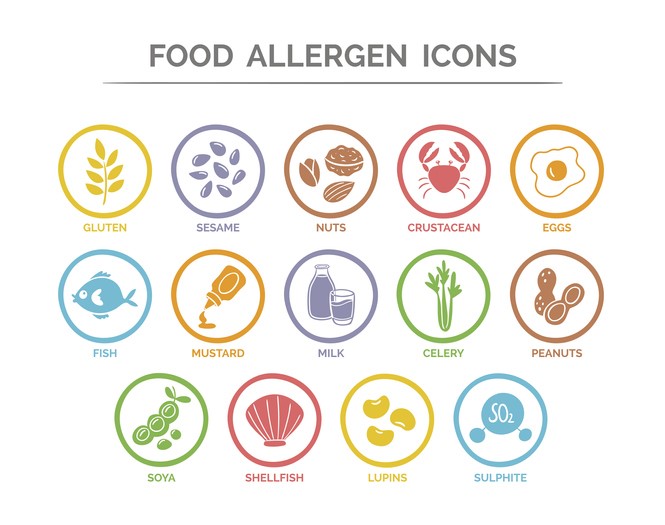 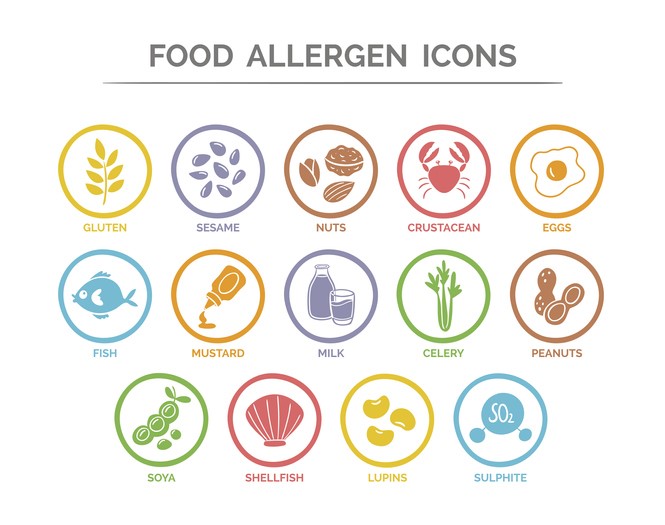 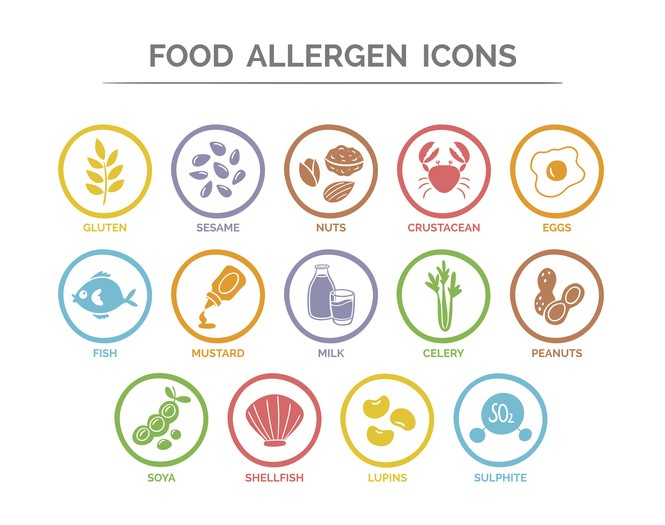 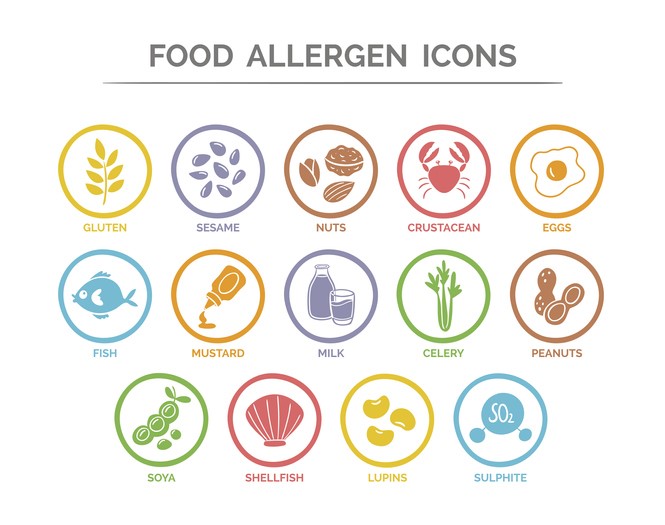 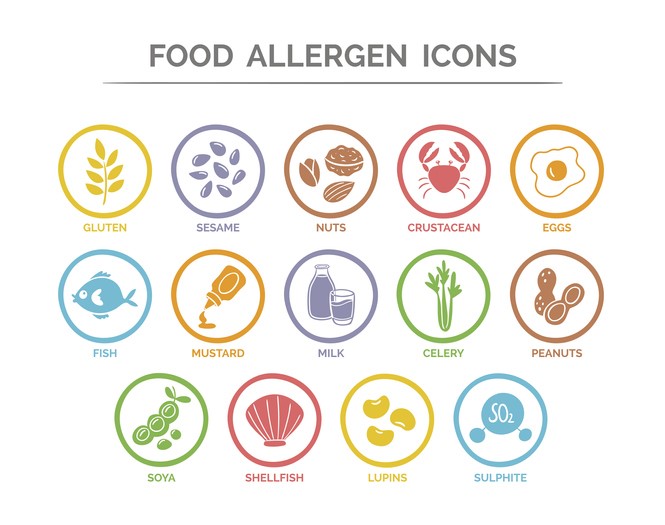 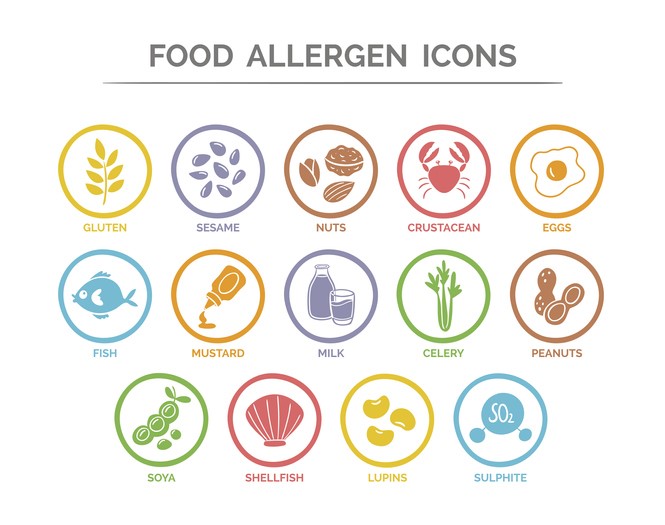 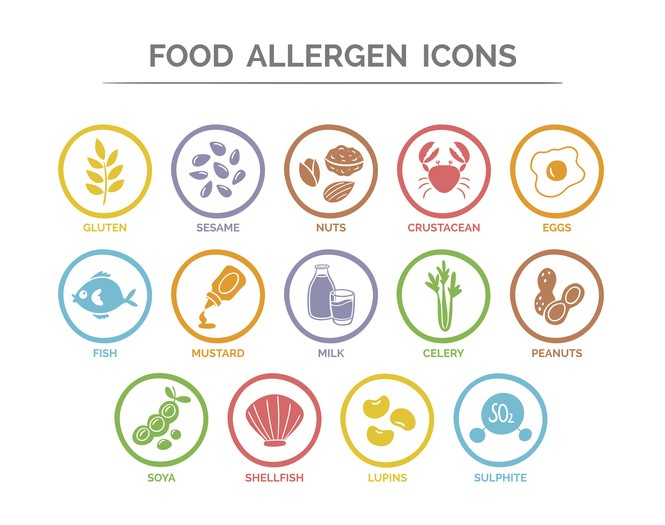 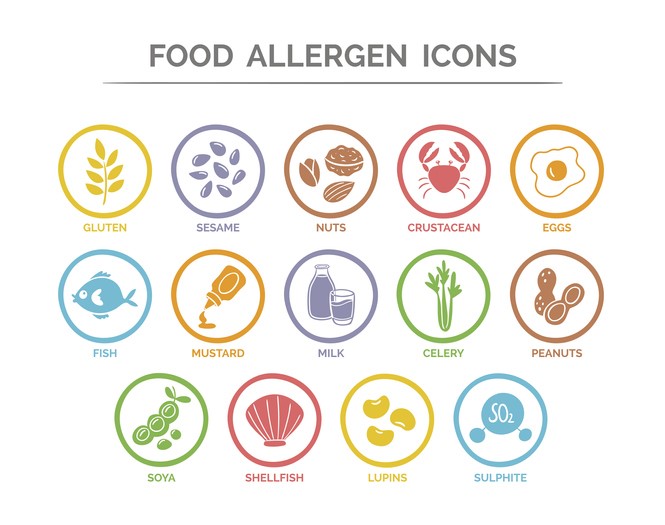 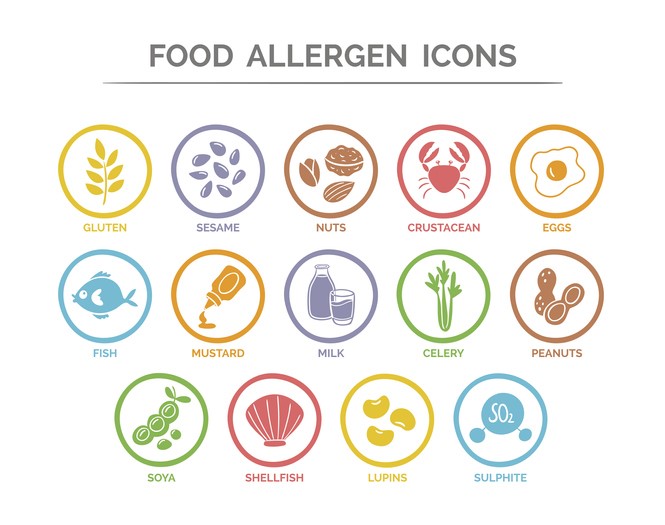 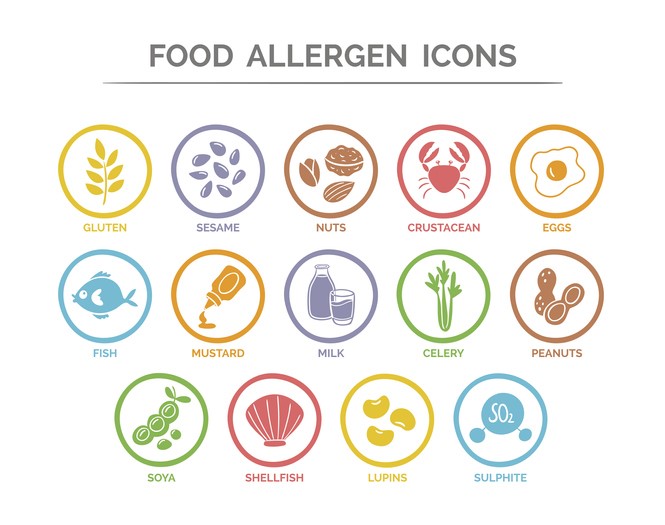 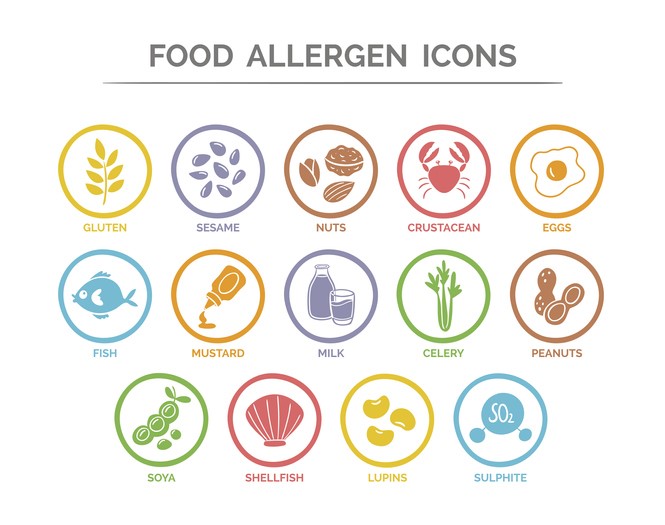 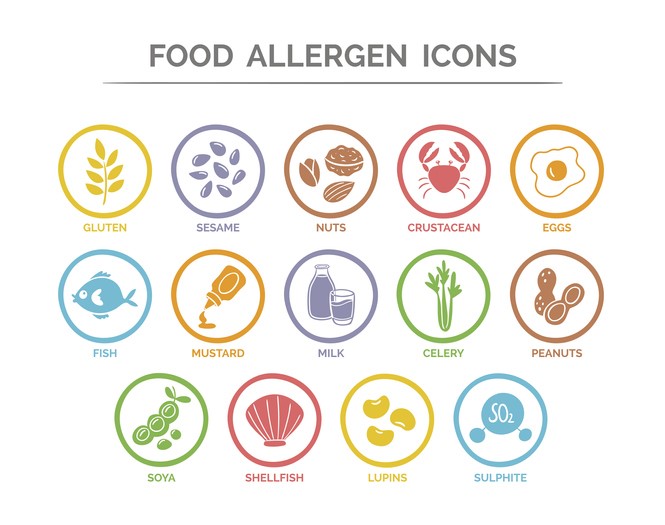 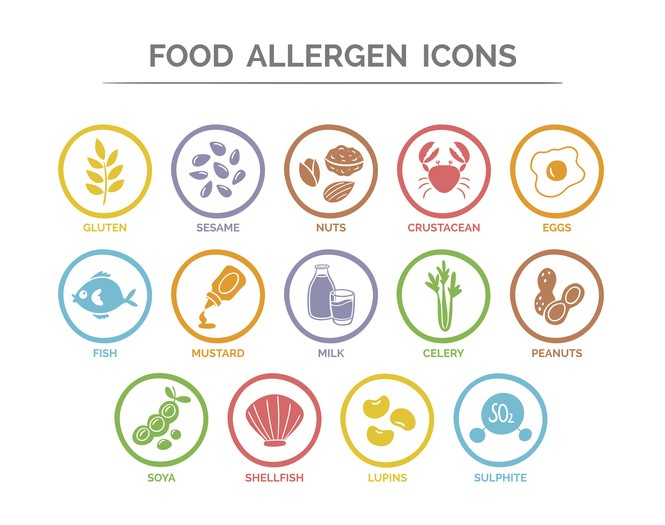 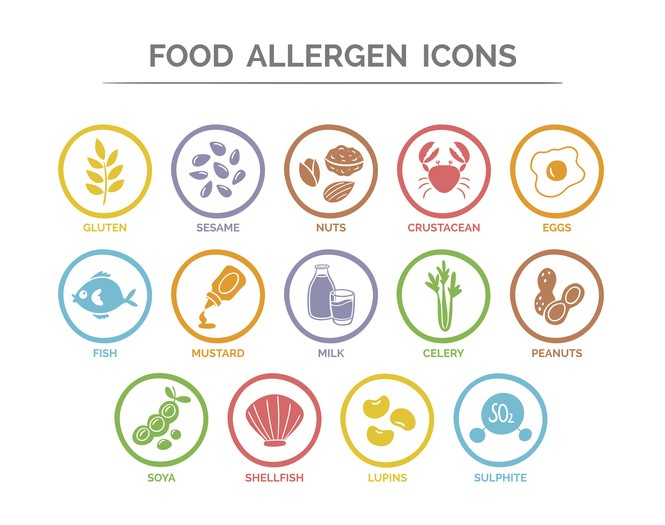 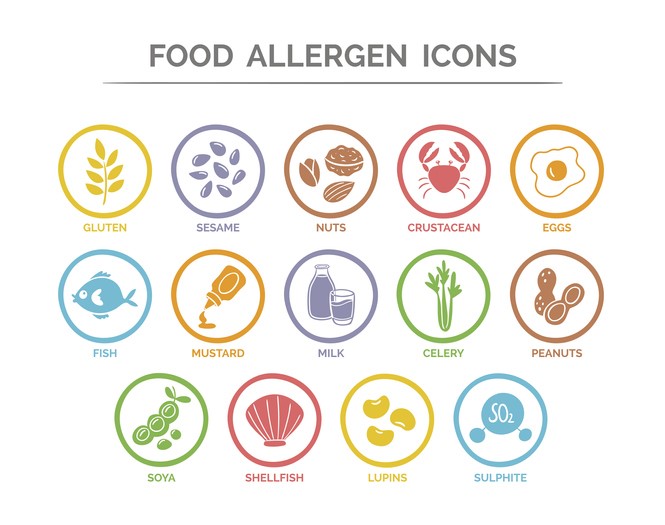 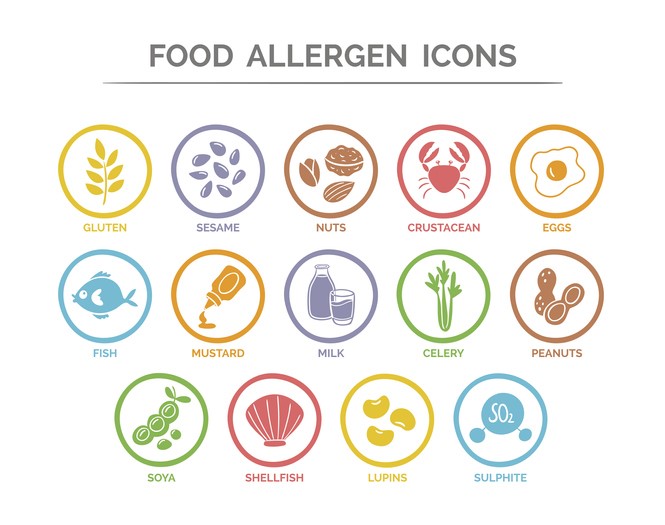 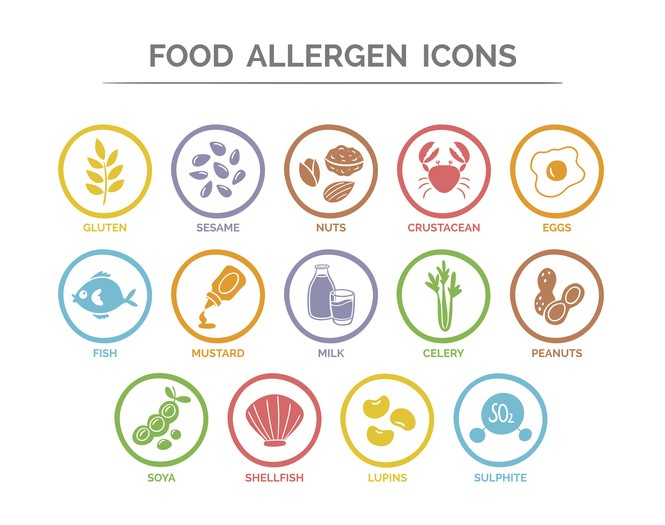 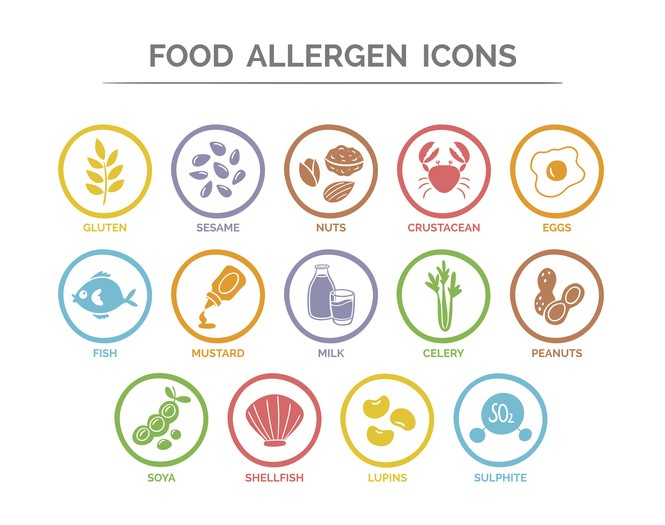 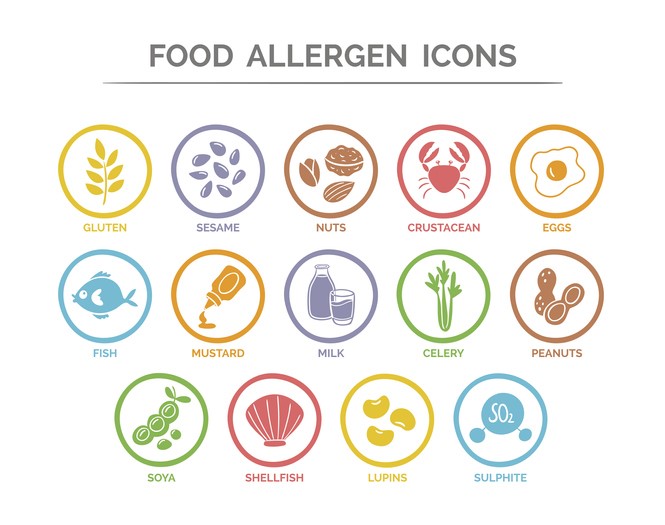 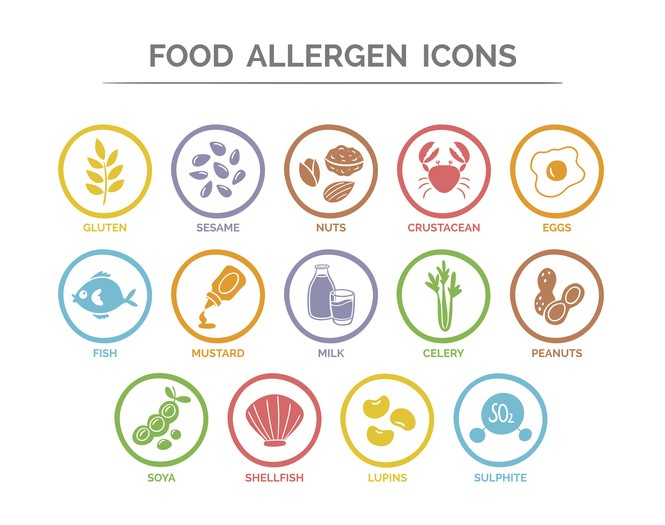 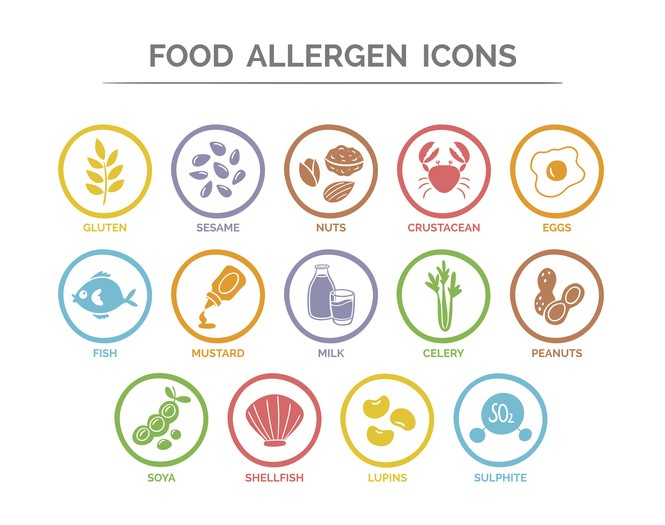 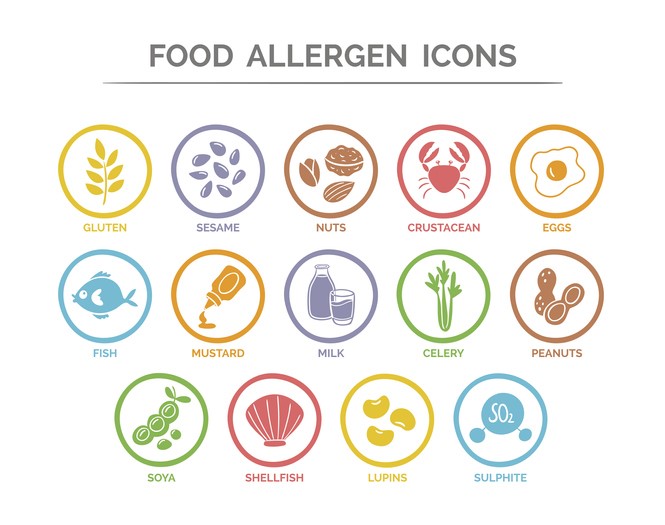 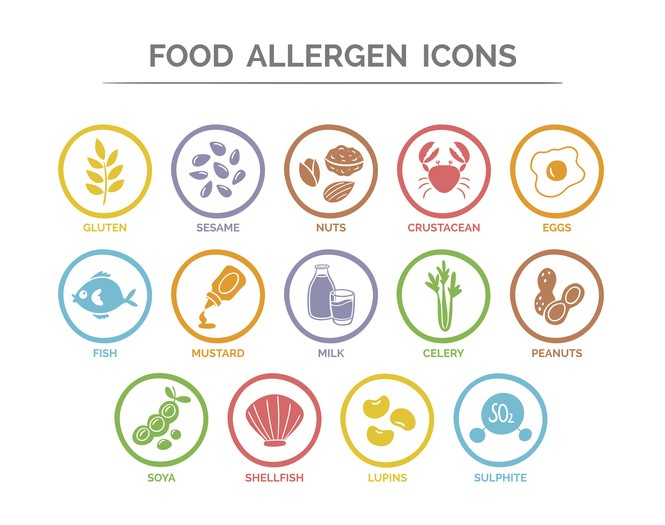 Allergies and Intolerance. 
Please note that children with additional dietary requirements will be catered for.
Babies. Please note that if your baby is starting their weaning journey that your approach is shared with their key worker in order for the chef to maintain this at nursery. Thank you.
Meals in (brackets) will indicate a more suitable option for babies or vegetarians